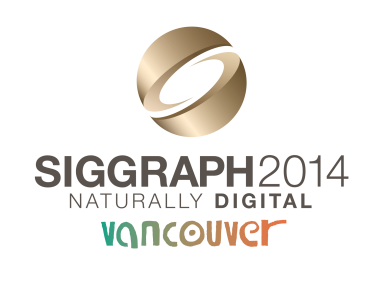 Topology-Varying 3D Shape Creation via Structural Blending
[Speaker Notes: Hello everyone!

Today I’ll present the paper is talking about system for 3D shape creation by continuous blending of different shapes]
Outline
Introduction
Overview
Results
Evaluation
[Speaker Notes: Today,
First I will discuss motivation of this paper
And then I go on talking about their main method
Final I will show their results and evaluation]
Blending-Based Model Creation
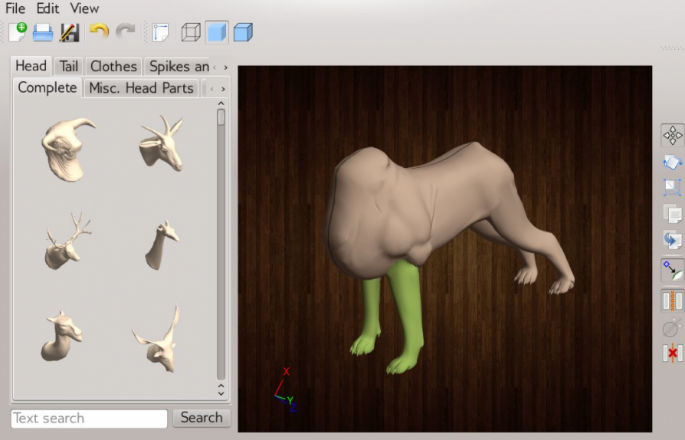 Mixing existing parts for shape creation
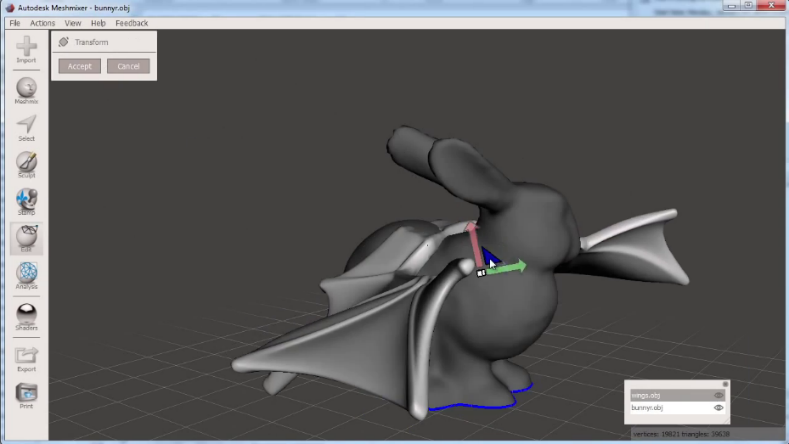 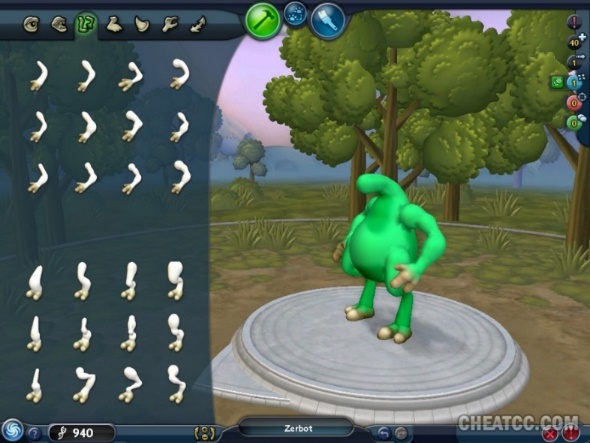 [Chaudhuri 11]
[Autodesk Meshmixer 14]
[Maxis Spore 08]
3
[Speaker Notes: Manual mixing of parts from different objects is a well established modeling technique especially for novice users [CLICK!]

There are many recent examples found in both academia and commercial software such as Autodesk’s Meshmixer]
Blending-Based Model Creation
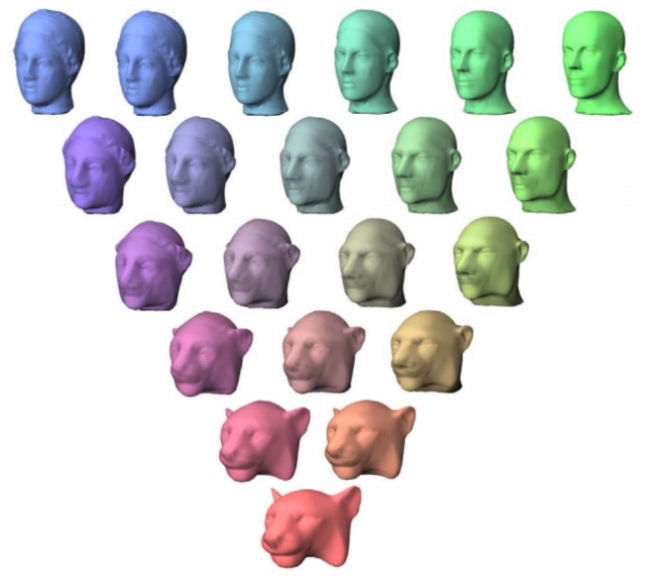 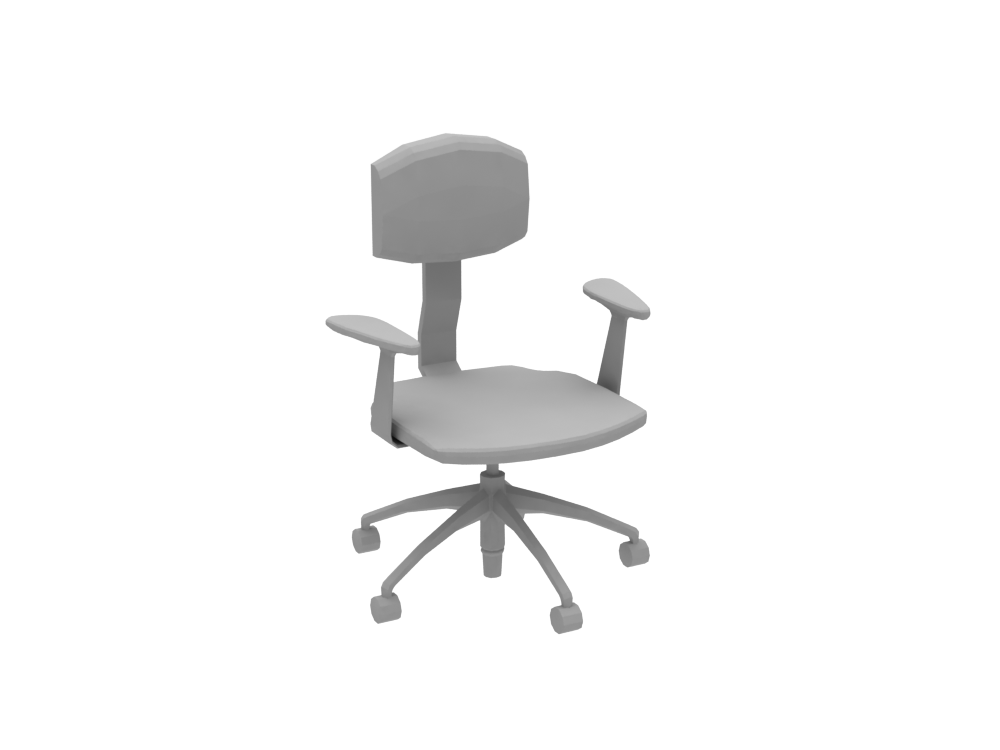 Continuous boundary based shape interpolation
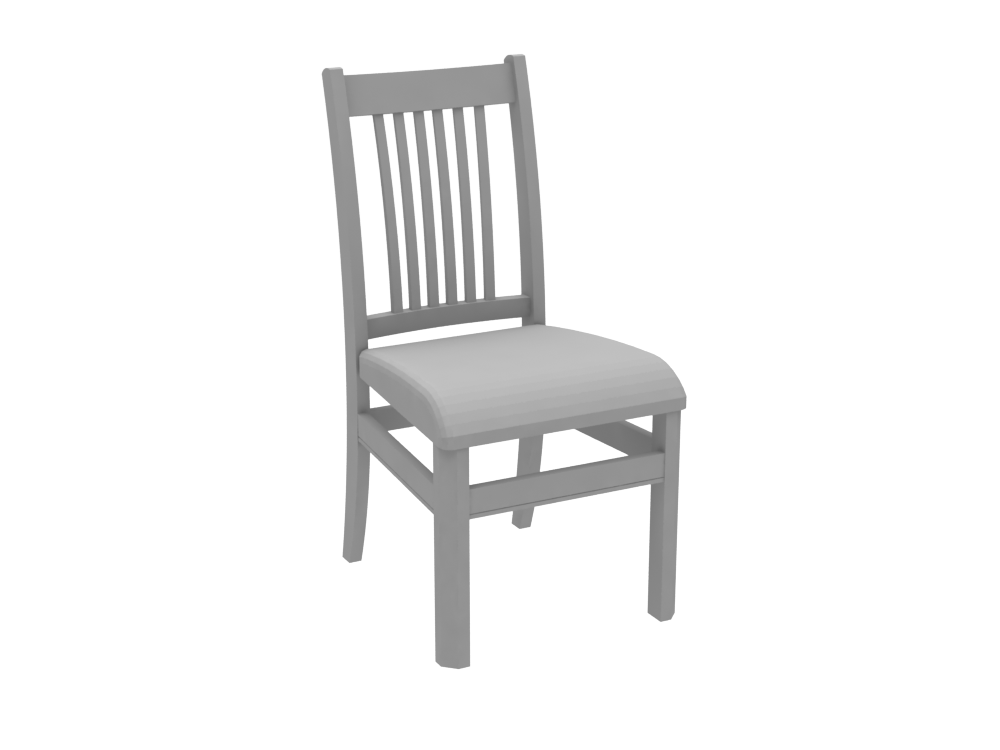 ?
[Michikawa 01]
4
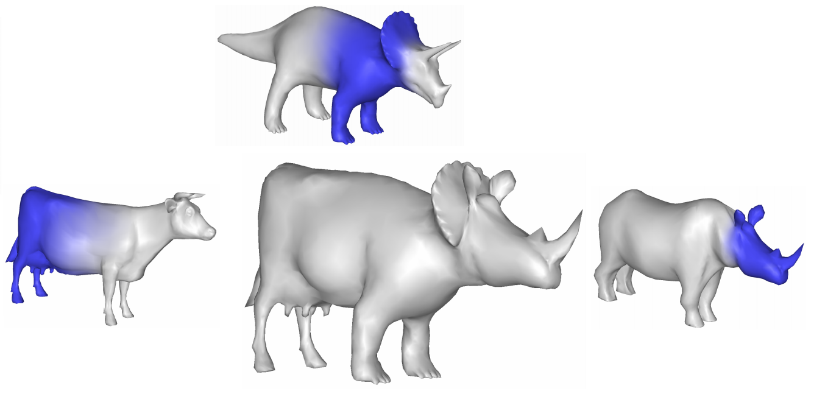 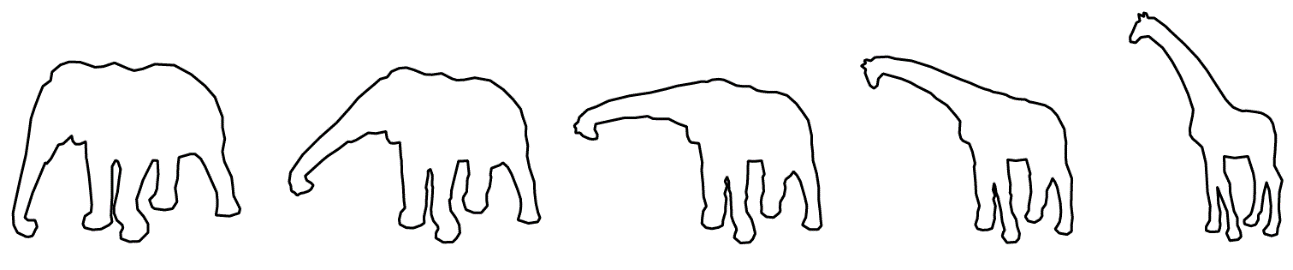 [Alexa 02]
[Kraevoy et al. 04]
[Speaker Notes: Rather than pasting parts together [CLICK!]

They utilize continuous  shape interpolation for modeling by blending from a pair or more of existing shapes

the main issue however is the requirement for an exact mappings

So [CLICK!] for shapes with large geometric dissimilarity and different structure it is not possible to apply these methods!]
Blending-Based Model Creation
Volumetric based interpolation allows different topology
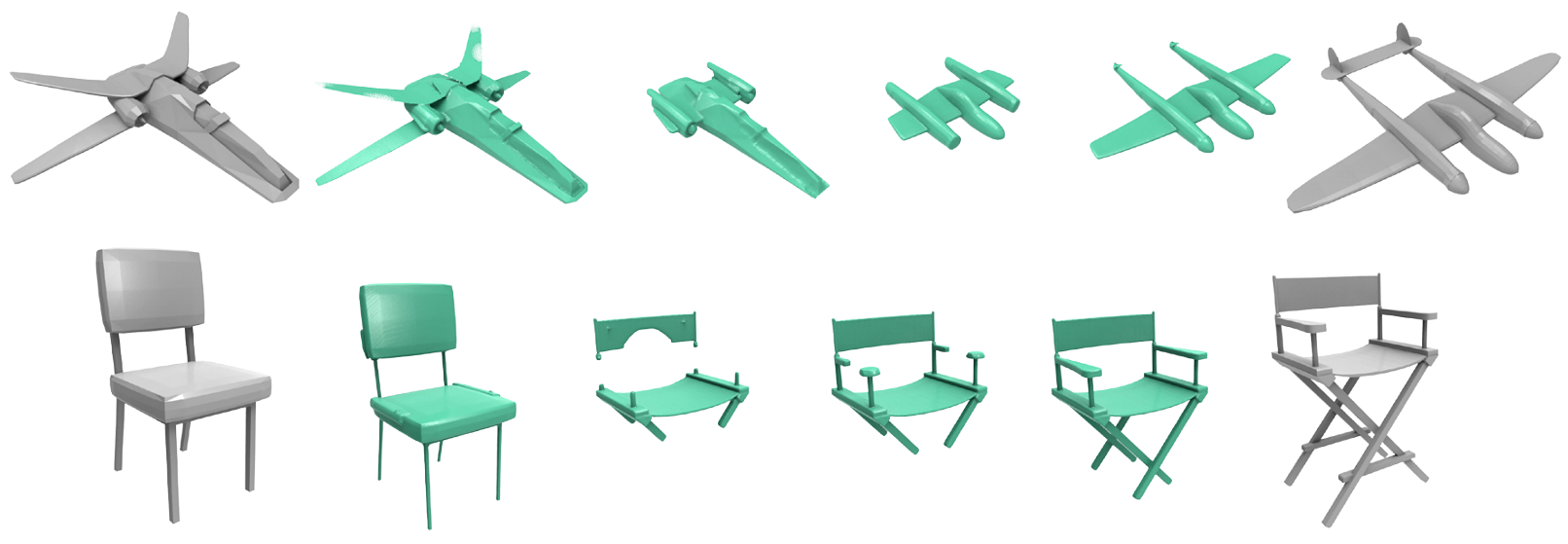 [Breen & Whitaker 01]
5
[Speaker Notes: an obvious solution would be to look at shape interpolation methods that allow for topological changes between the input pairs [CLICK!]

This volumetric based interpolation is one example

But we can see the in-between are disconnected and distorted aren’t really usable..]
Part Composition
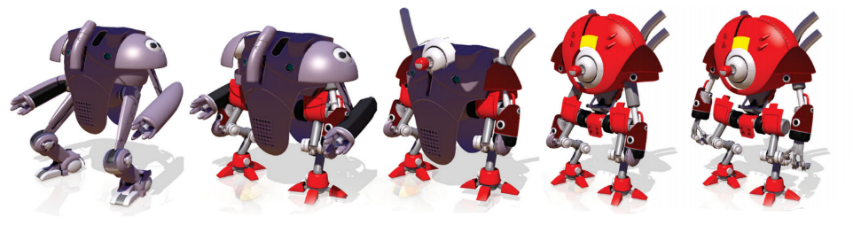 Automatic part replacement and recombination
[Jain et al. 12]
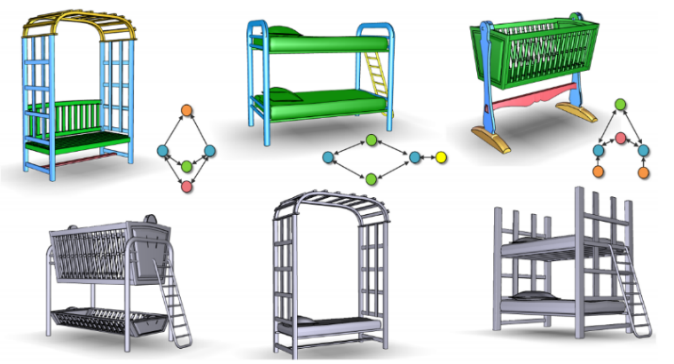 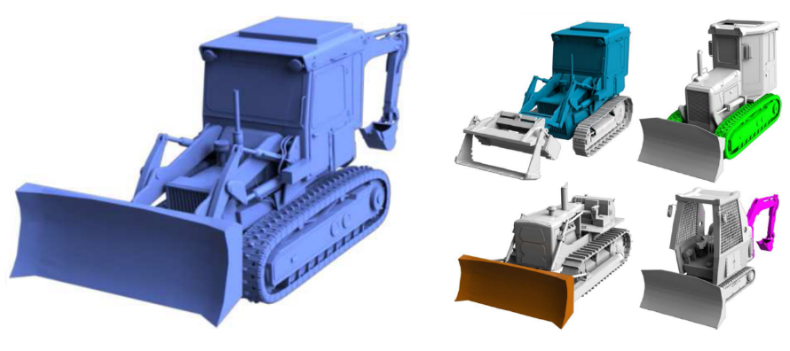 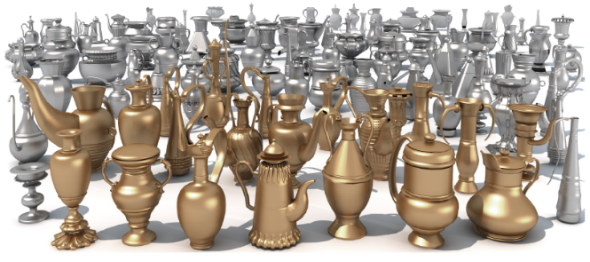 [Xu et al. 12]
[Zheng et al. 13]
[Kalogerakis et al. 12]
6
[Speaker Notes: [CLICK!] 
So until now people have been focused on part-based composition for shape modeling [CLICK!]

Many automatic or semi-automatic methods proposed can produce many varieties from shape repositories

They often try to replace compatible parts, where compatibility is determined by geometric or structural properties]
Part Composition
Limited number of possible blends
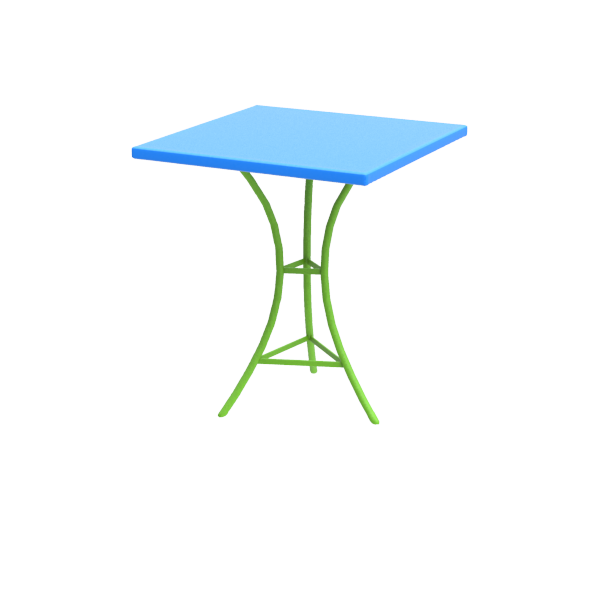 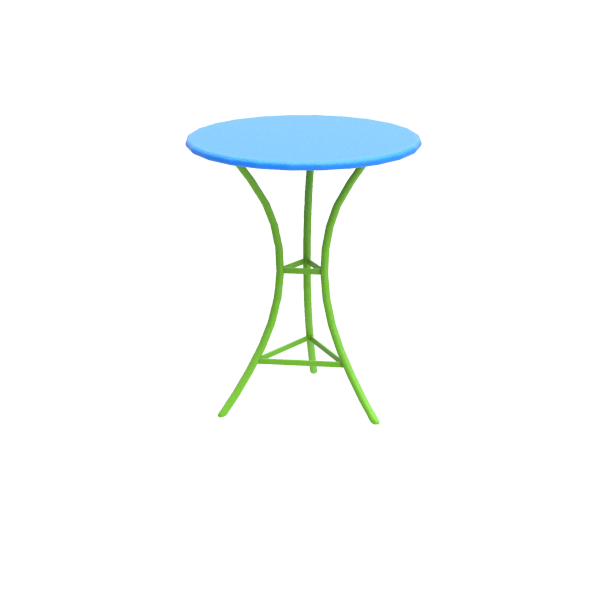 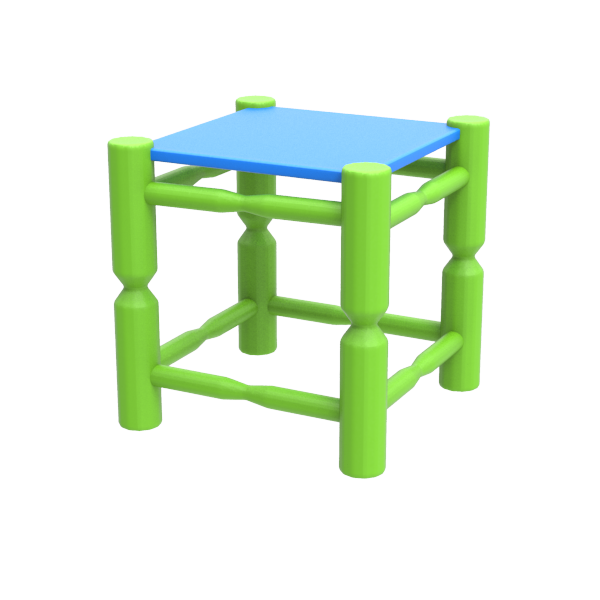 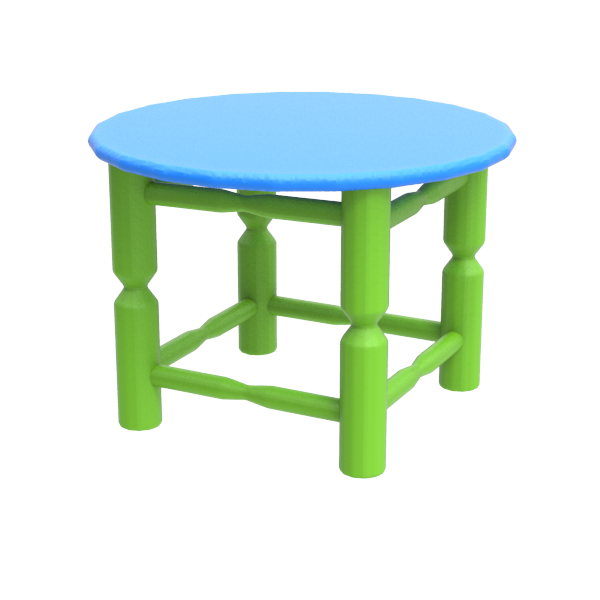 7
[Speaker Notes: The problem with part composition approaches is that they tend to generate a limited number of possible blends

Here we see a three and four legged tables only generating two new shapes   2X [CLICK!] [CLICK!] 

In this work, this paper argue that they can produce even more than that 

In fact! They would like a continuous transition from one shape to the other]
Continuous Shape Blending
Blending on both geometry and topology
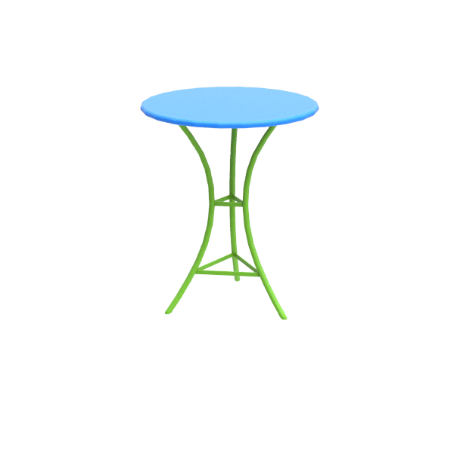 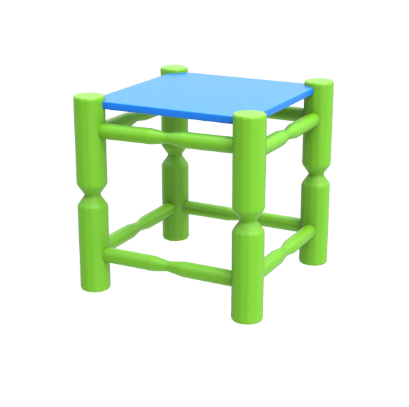 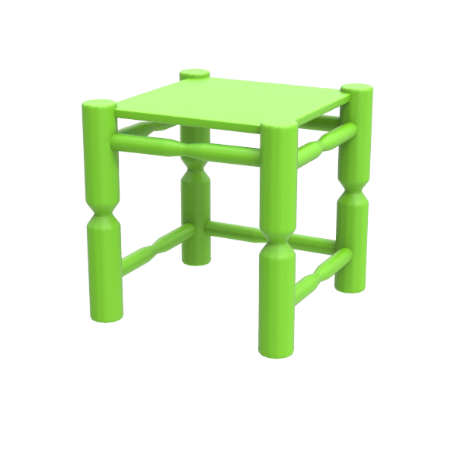 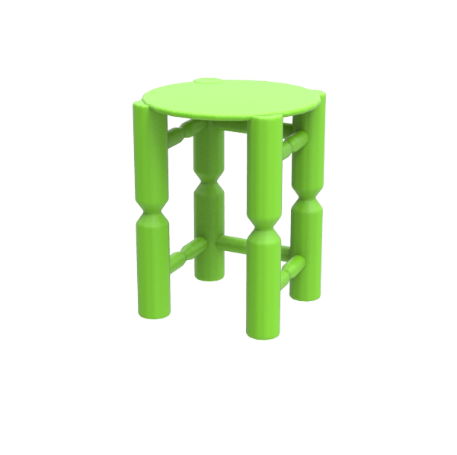 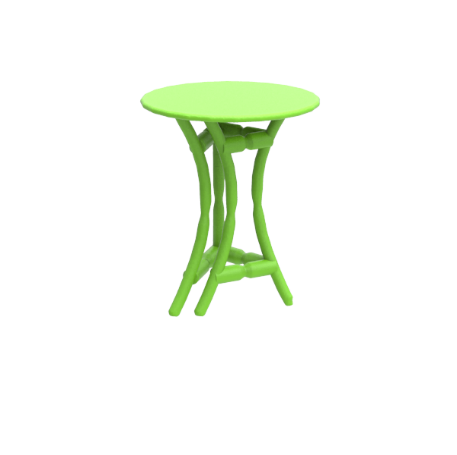 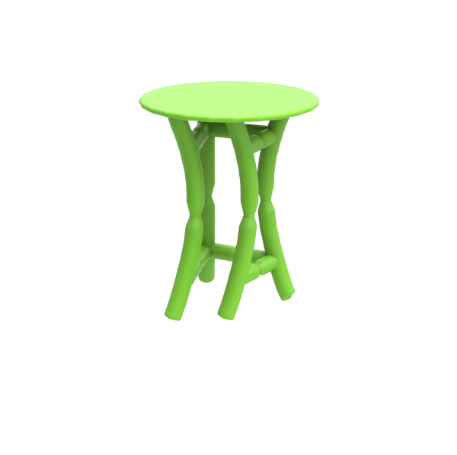 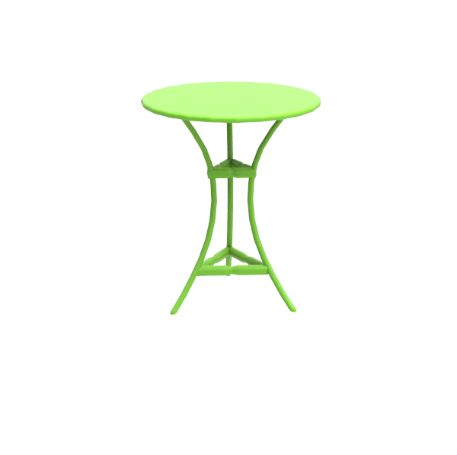 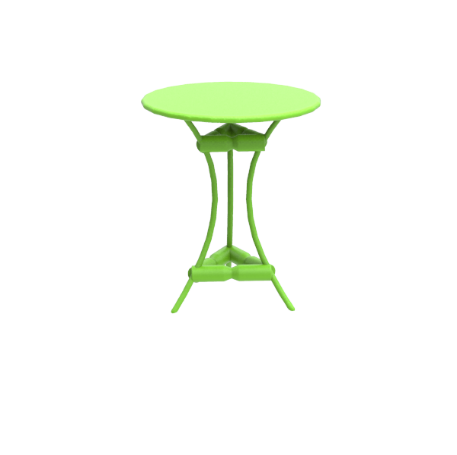 8
[Speaker Notes: So they propose the mehod  is blending on both geometry and topology [CLICK!]

Notice how the legs are splitting,   [CLICK!] 
the top morphing, [CLICK!] 
and the side bar growing  [CLICK!] 

The gradual transformation allows us to discover some interesting in-betweens!]
Technical Challenges
Representation level
Surfaces – tracking topology changes hard!
Volumes – difficulty in encoding structure & more involved
Correspondence and interpolation
Parts split, no equivalent parts, geometric dissimilarity…
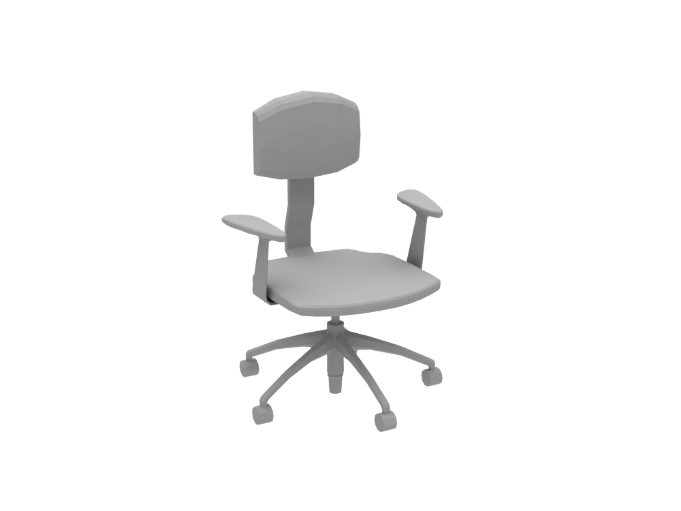 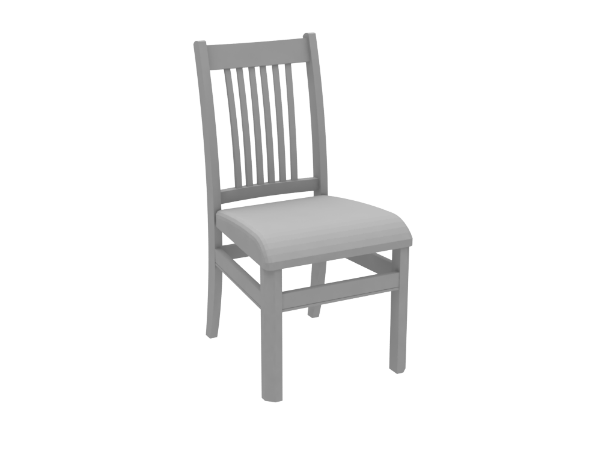 ?
9
[Speaker Notes: I’ll now describe two major technical challenges faced in this problem

The first is the presentation level, tracking topology changes using surface representation is very difficult!

As we saw, volumes are able to do so but we are faced with challenge of preserving the integrity of the shape

The second challenge is deciding on the part correspondence between parts of very different shapes

We need to consider that parts might split, have no equivalent, and are very different in proportions]
Overview
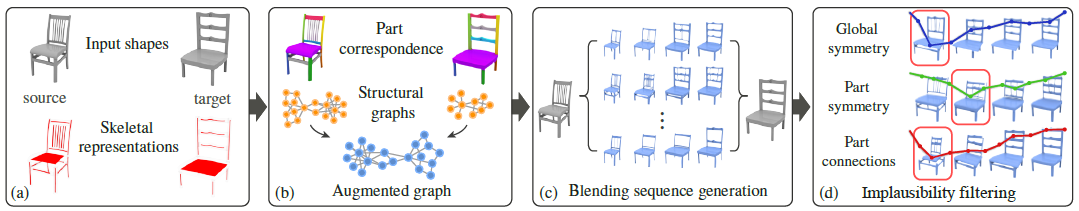 [Speaker Notes: It is overview of the shape blending algorithm. 
First, input a source and target shape, then convert each into a skeletal curve-sheet representation.
Second, is augmented graph to accommodate missing part and one-to-many correspondences.
Third, blending generates multiple path of in-betweens.
Final, output the results using implasubility filter.]
Overview
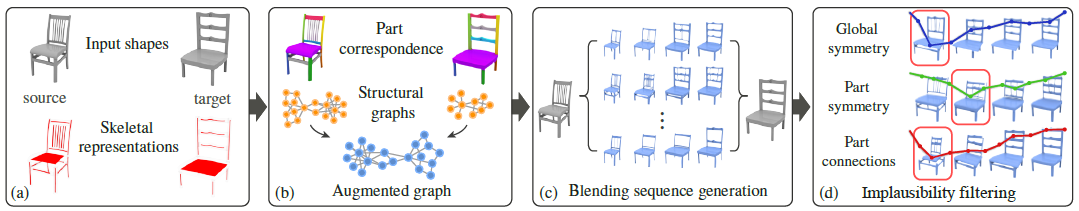 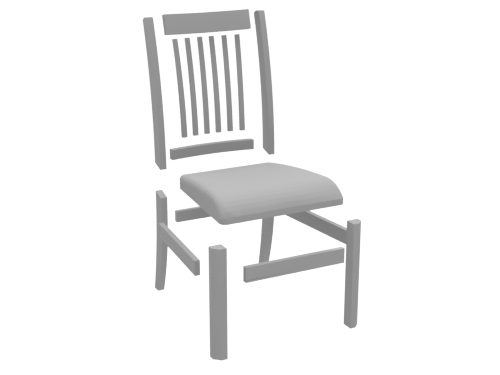 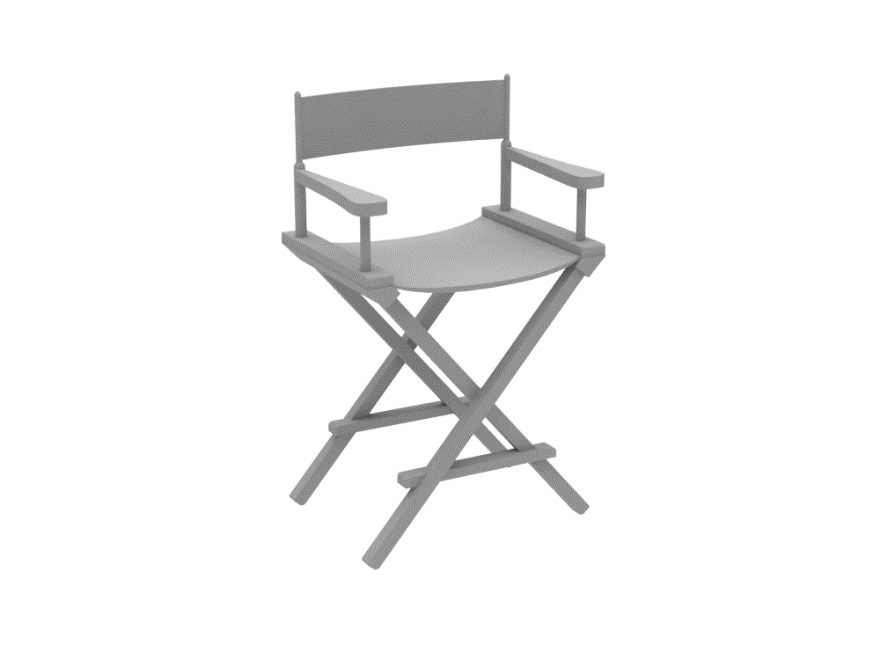 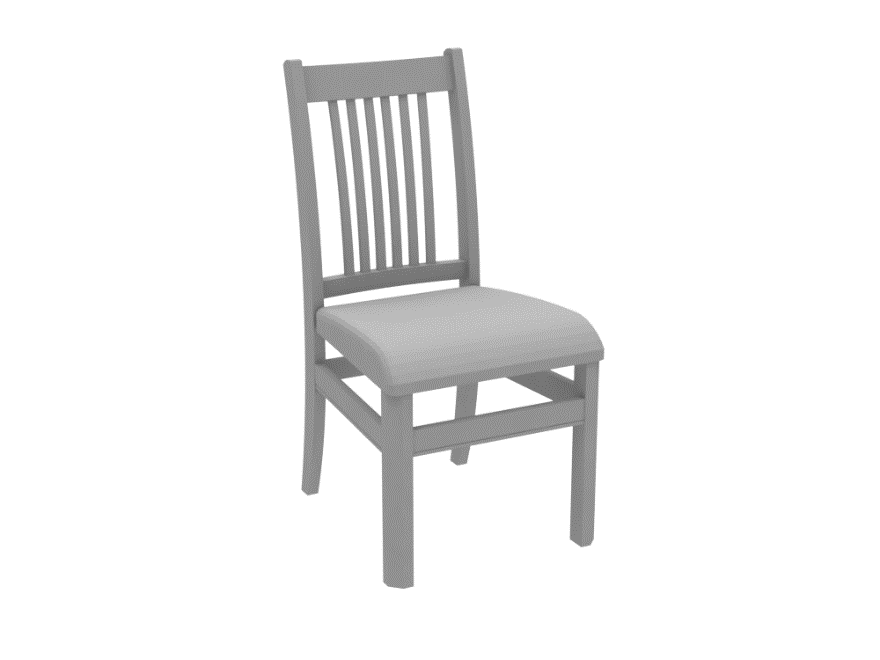 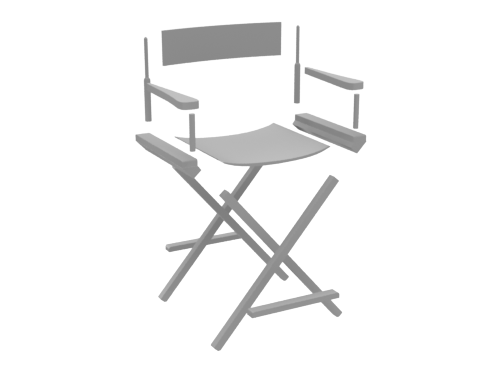 11
[Speaker Notes: So we took a shot at it and came up with this work as a first solution
Preprocess: segmentation, skeleton extraction, and possibly modifying the connected parts.
First we will assume that the inputs are composed of segmented parts]
Overview
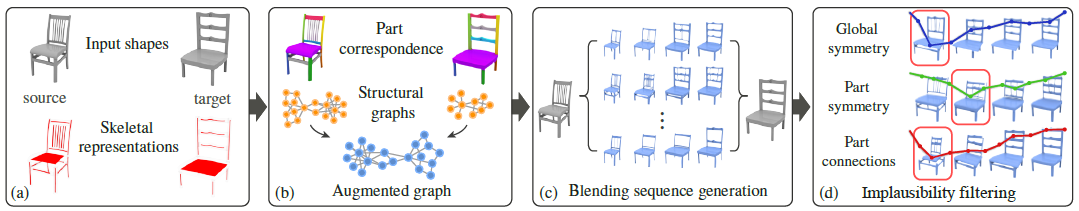 Curve + sheet part abstractions – [Tagliasacchi 12]
Topological changes are more straightforward
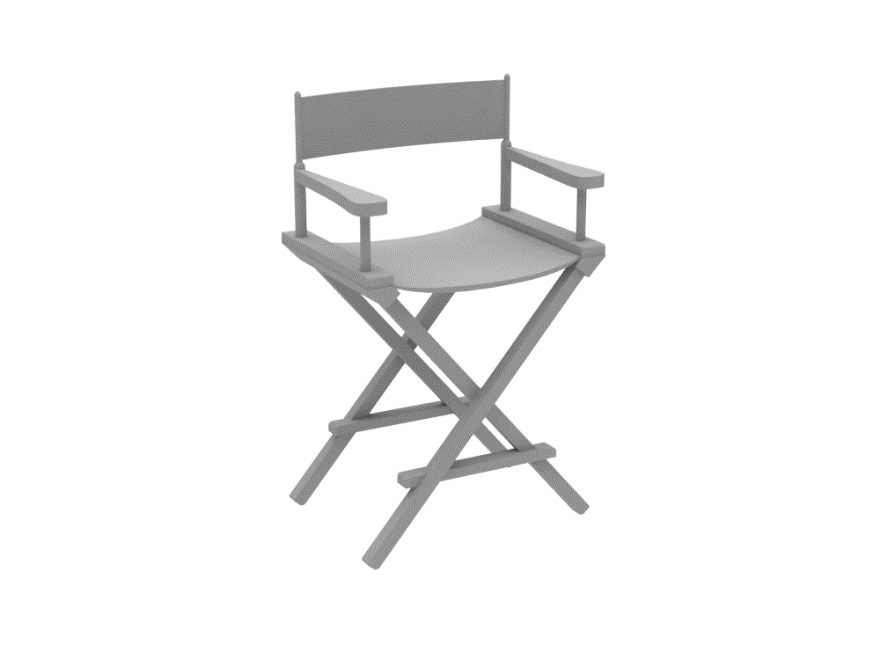 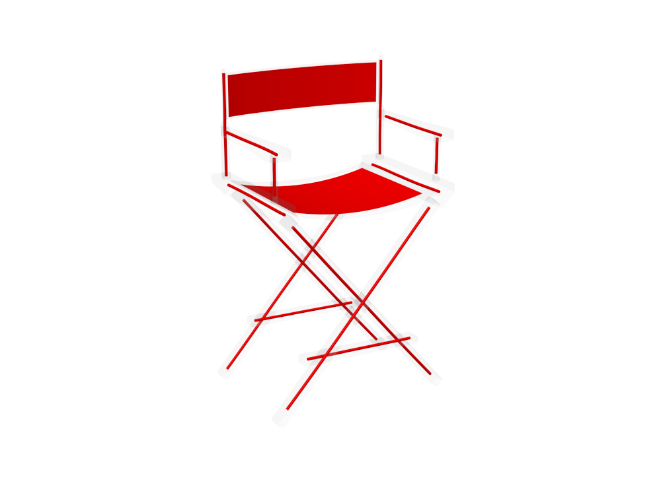 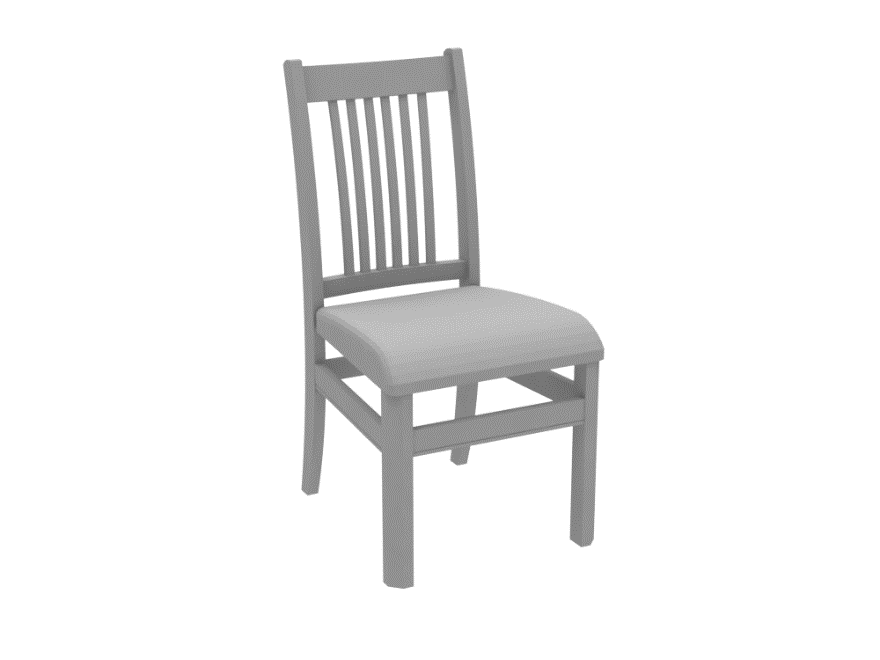 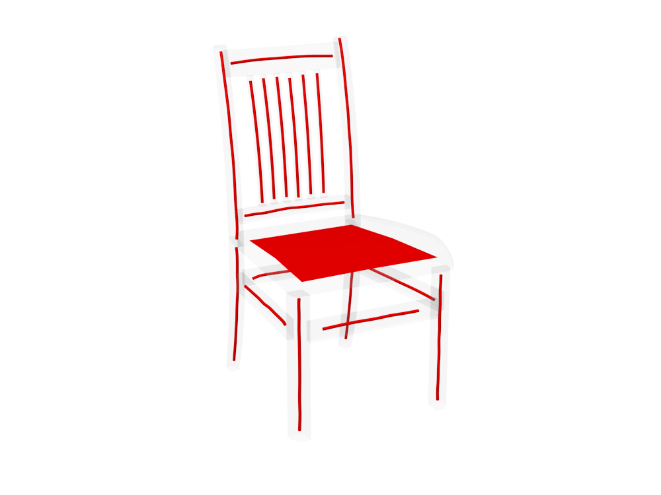 12
[Speaker Notes: The parts are abstracted by fitted curves and sheets resulting from skeletonization

These abstractions have the advantage of
Simplicity to work with as opposed to the original surfaces
Simplify carrying out topological changes 
Simplify the discovery and encoding of part relations]
Overview
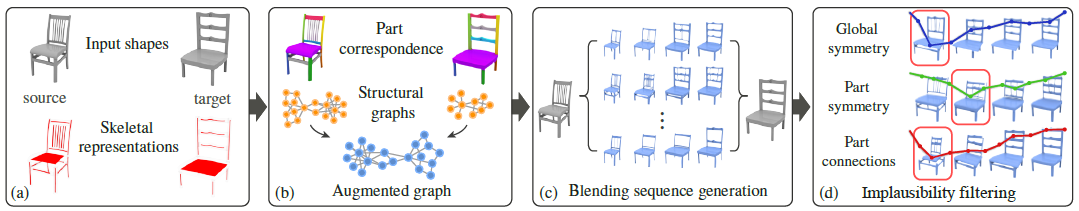 Part correspondences 
Allow parts to correspond to many or even no other part
Part blending is structure-aware and continuous
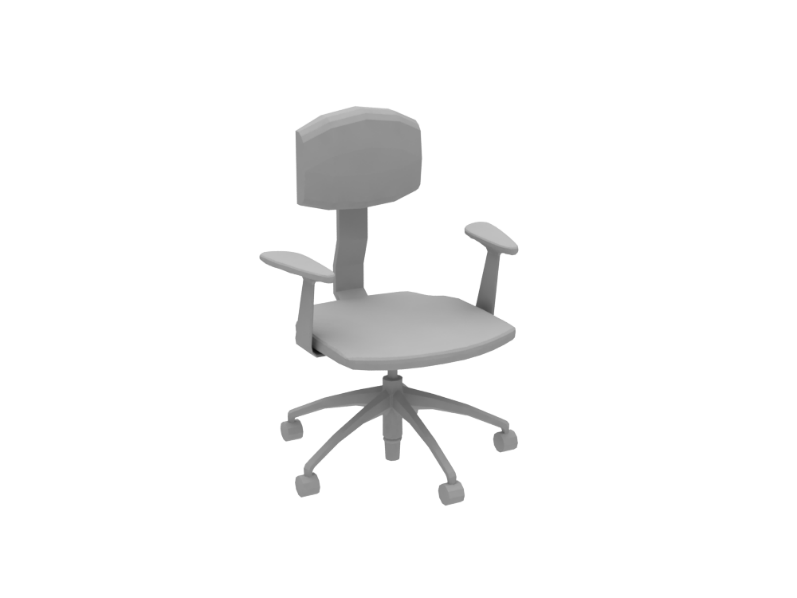 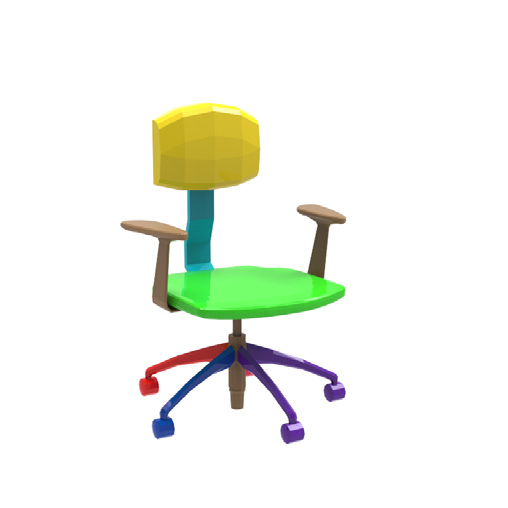 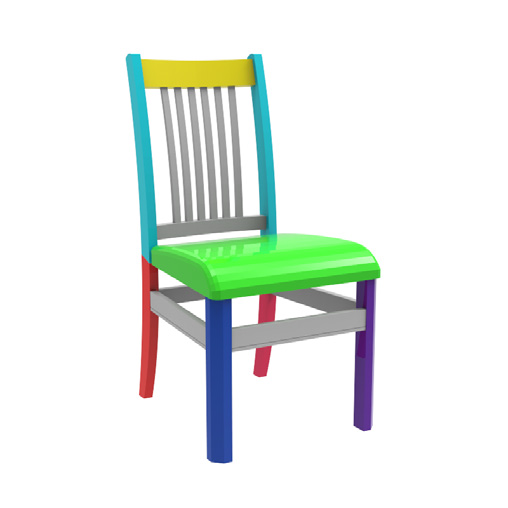 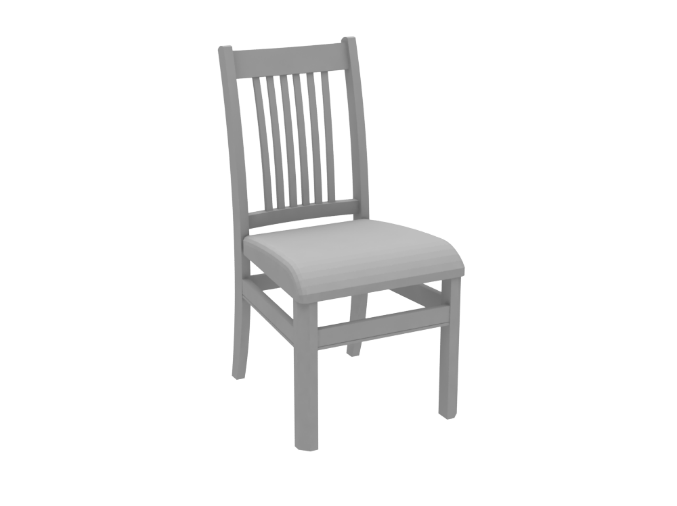 none-to-one
many-to-one
one-to-one
13
[Speaker Notes: For tackling the second challenge  [CLICK!]

we allow different types of part correspondences 
defining part correspondences. We allow three types of correspondences: 
one-to-one shown here for the backs
one-to-many as seen here for the vertical bars in blue
and for parts with no equivalent we define one-to-none or in this case many-to-none for the two armrest parts


And so parts may or may not have one or more corresponding parts [CLICK!]

[CLICK!] Plus, we apply all our per-part blending operations in a continuous manner. This lets us explore variability while helping preserve part relations during the entire blend]
Overview
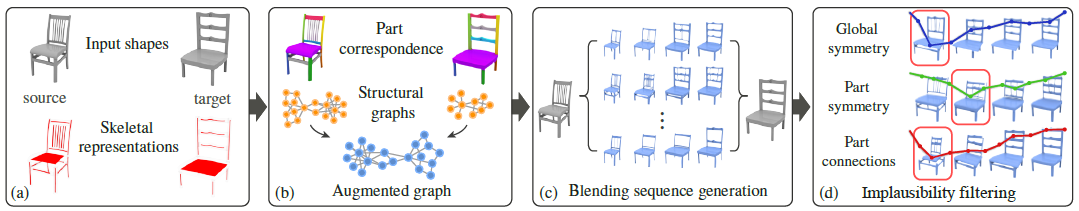 Structural graphs
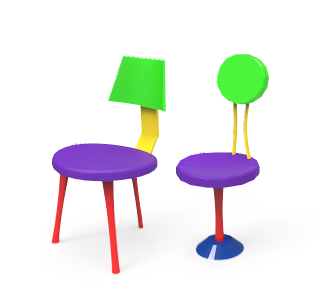 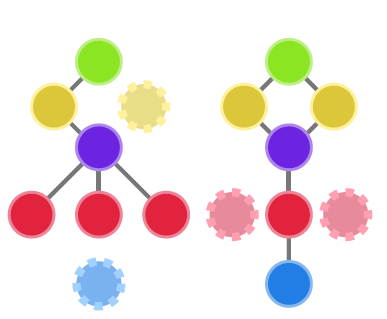 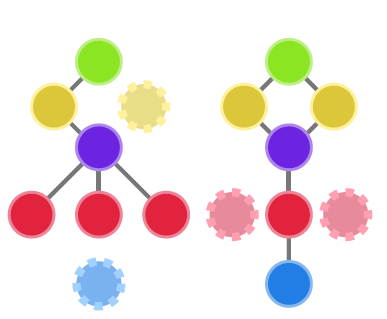 14
[Speaker Notes: Each shapes can get a structural graph
The node represent a curve or a sheet
The edge represent relation of connection]
Overview
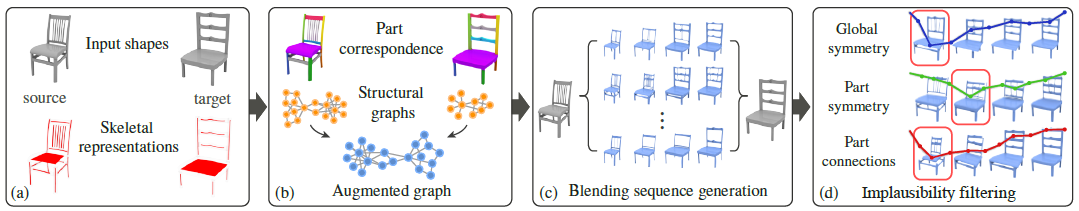 Augmented graphs
Red line: {split, original}
 Blue line: {null, original}
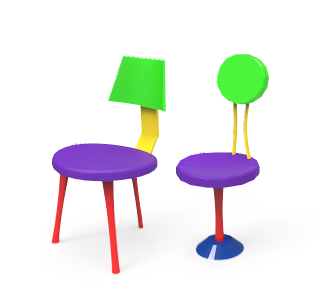 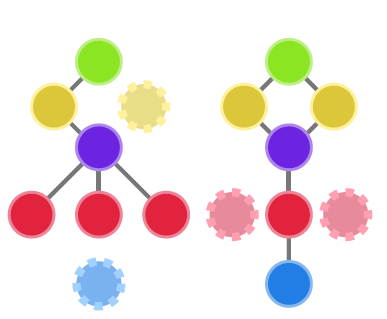 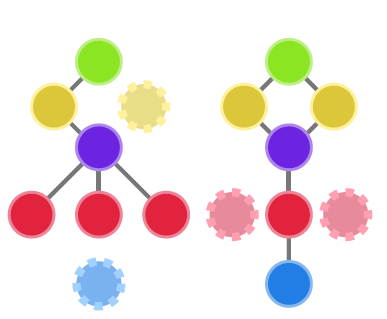 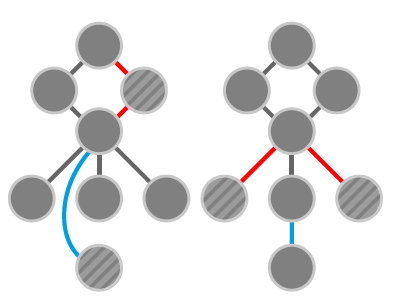 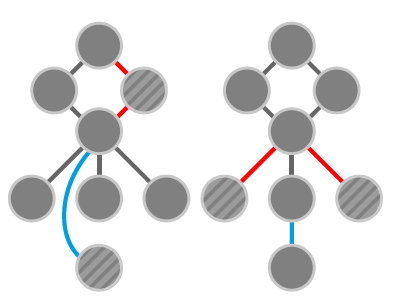 15
[Speaker Notes: 兩個模型的part有一對一,一對多,一對無三種情況
增強結構圖是為了讓兩個不對應的結構圖可以變的對應
為了讓兩個結構圖能夠對應,所以缺少的node就會被補上
把點補上之後,也要補齊他們線的連接關係
紅色表示{split, original}原本為一個可以分裂來達到對應
藍色表示{null, original}原本沒有,需要新加上去才能對應]
Overview
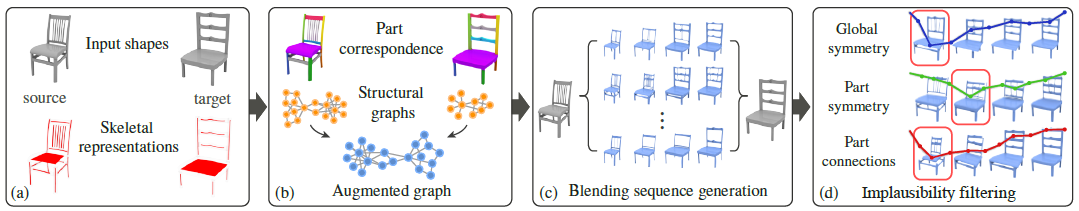 Blending Operations
Each part is assigned an operation
Continuous transformation from source to target
SHRINK
SPLIT
MERGE
MORPH
GROW
16
[Speaker Notes: The blending process is carried out as a set of blending operations

Each part is assigned a blending operation

Continuous transformation from source to target

They are related to the assigned correspondences

The operations include : morphing, growing, shrinking, splitting, and merging]
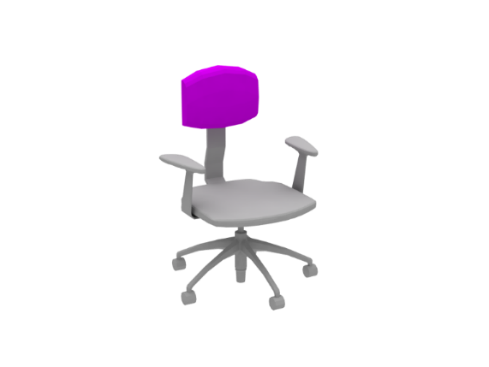 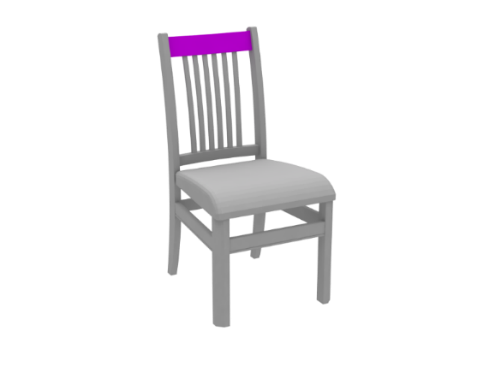 Overview
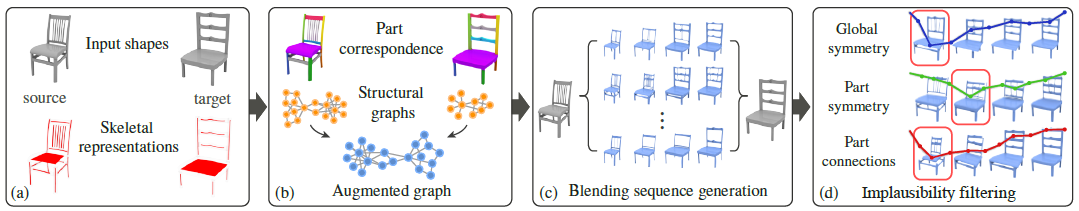 One-to-one:  morphing
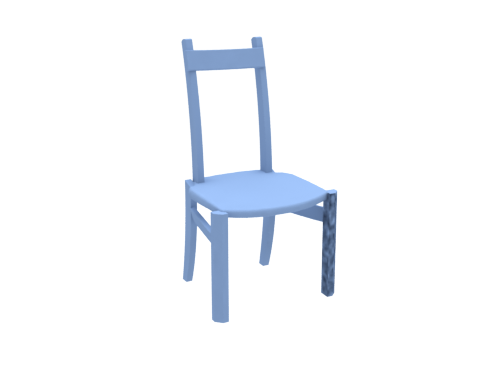 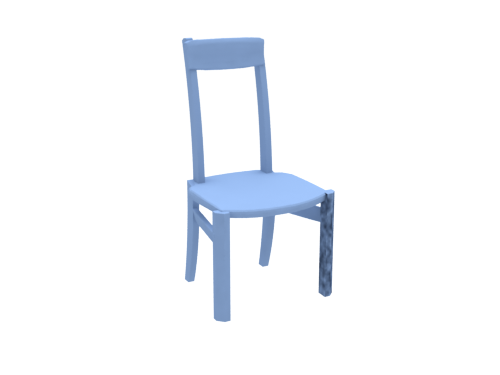 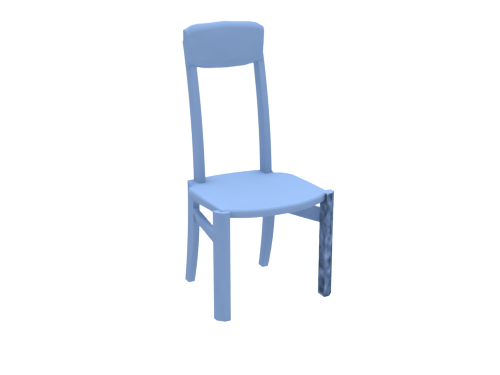 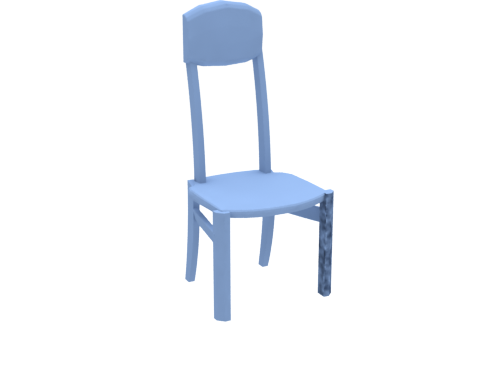 SHRINK
SPLIT
MERGE
MORPH
GROW
17
[Speaker Notes: The blending operations [CLICK!] include part morphing, [CLICK!] for one-to-one correspondences]
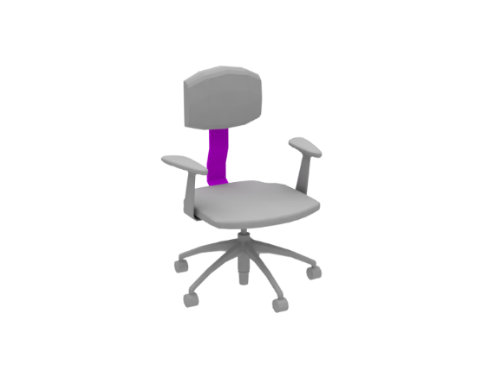 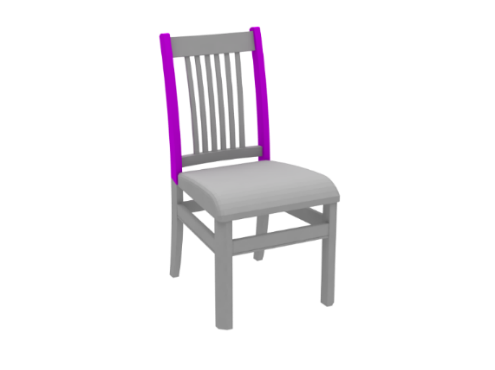 Overview
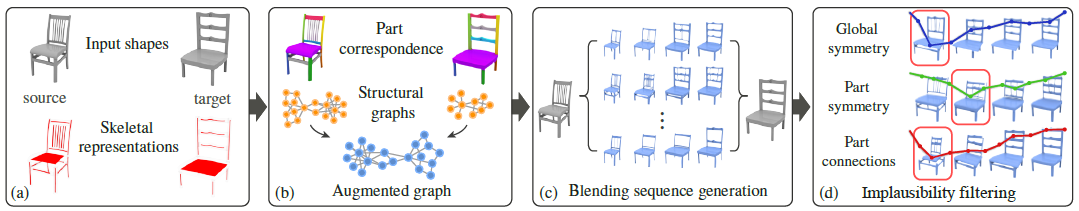 One-to-many:  splitting / merging
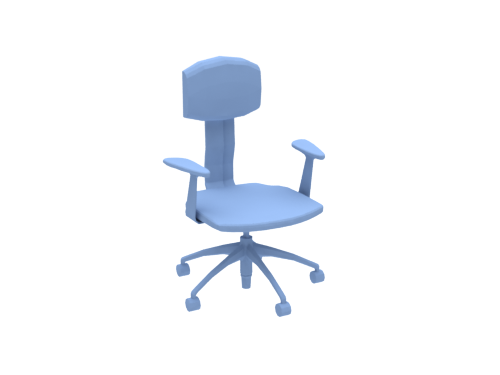 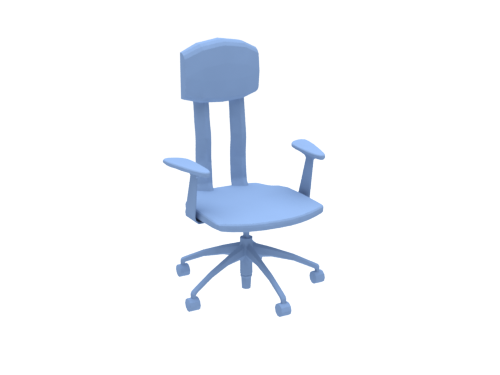 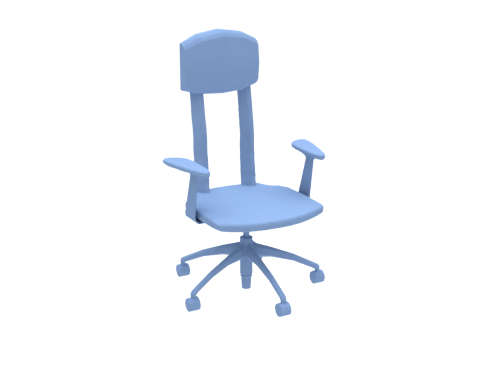 SHRINK
MORPH
GROW
SPLIT
MERGE
18
[Speaker Notes: Part splitting or merging  [CLICK!]  for one-to-many correspondences, applied here to the back vertical bars]
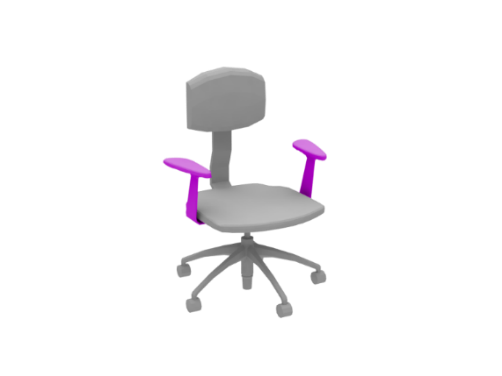 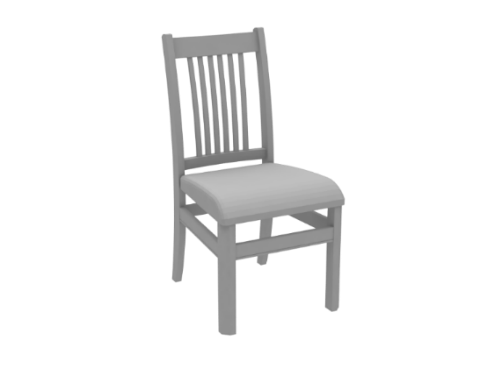 Overview
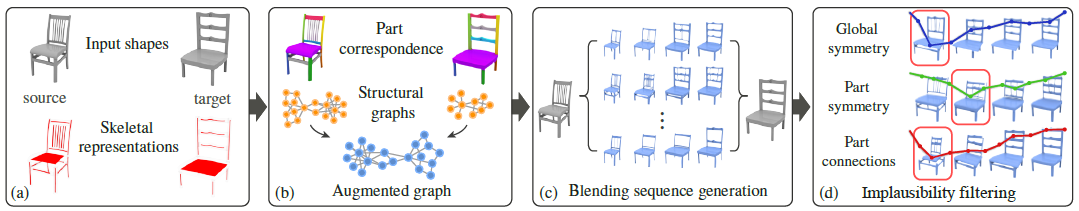 One-to-none:  shrinking / growing
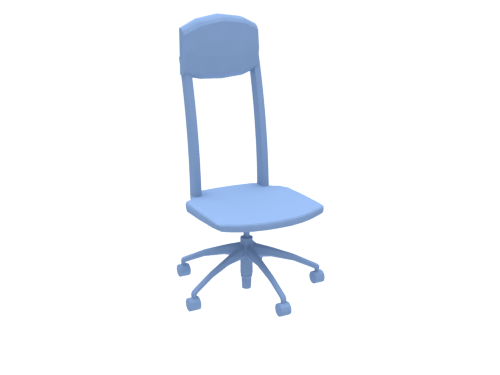 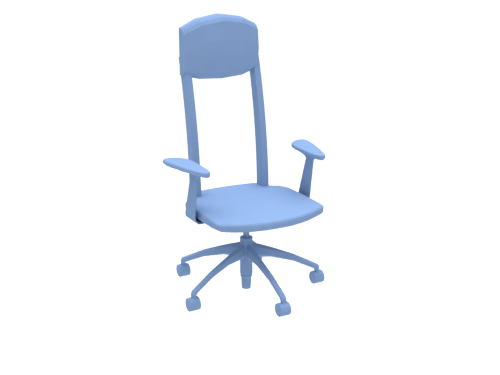 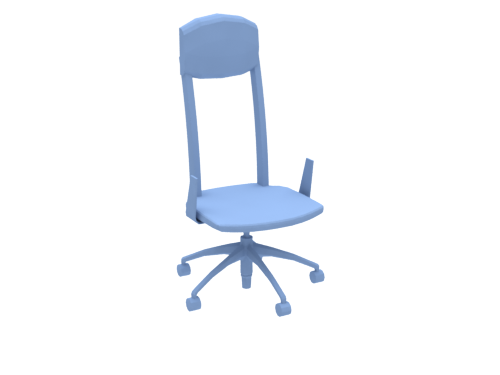 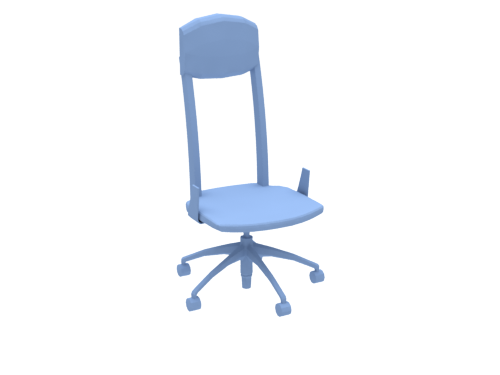 SHRINK
SPLIT
MERGE
MORPH
GROW
19
[Speaker Notes: and part growing or shrinking for parts on one shape that do not have a compatible equivalent on the other]
Overview
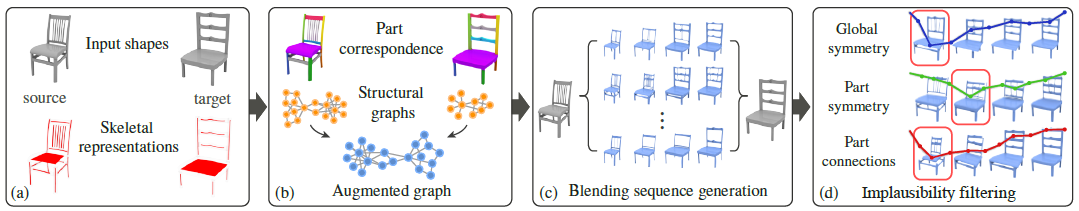 Blending path – a permutation of the set of blending operations
Variability in blending by reordering
MERGE
MERGE
MERGE
GROW
MORPH
MORPH
GROW
MORPH
GROW
SPLIT
SHRINK
SHRINK
SPLIT
SHRINK
SPLIT
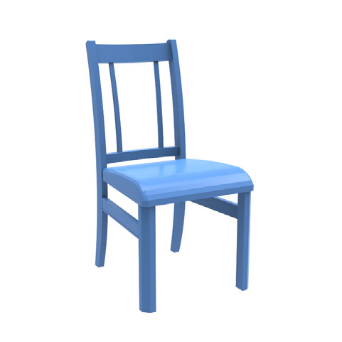 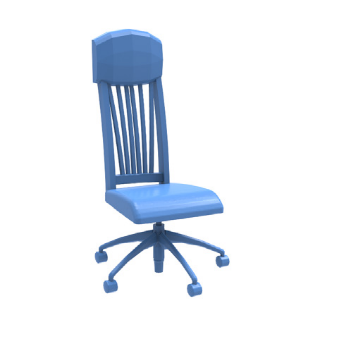 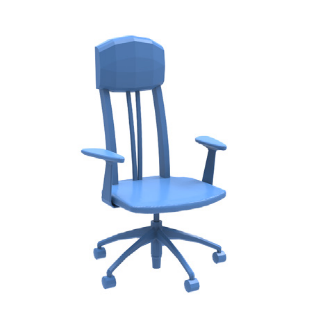 20
[Speaker Notes: A blending path is a permutation of the set of blending operations assigned

The variability of the generated paths is a result of the reordering of the blending operations]
Overview
topology changes!!
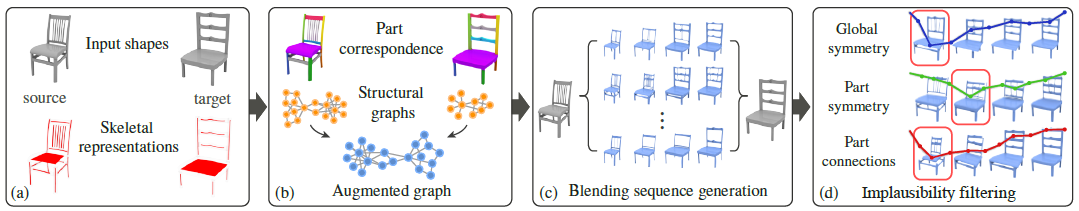 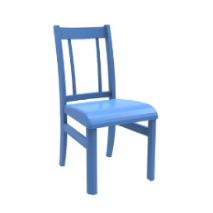 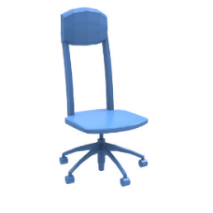 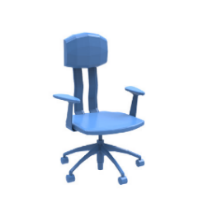 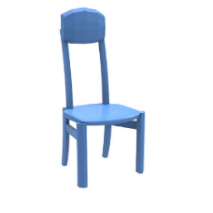 …
…
…
…
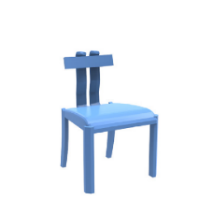 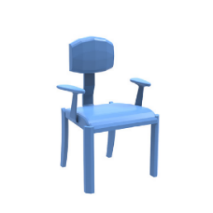 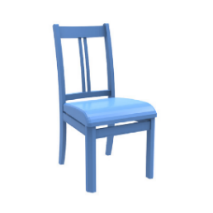 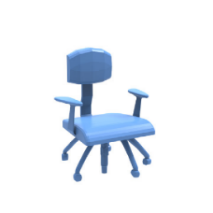 …
…
…
…
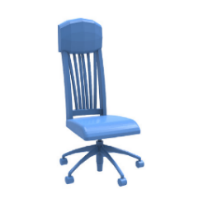 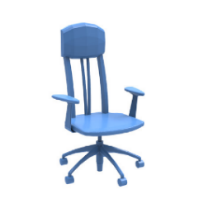 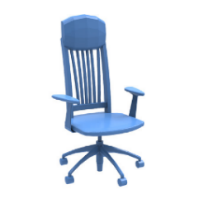 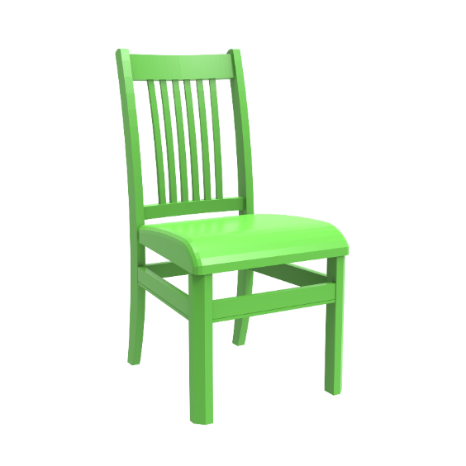 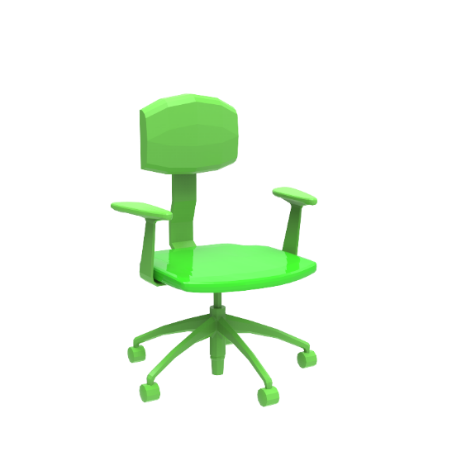 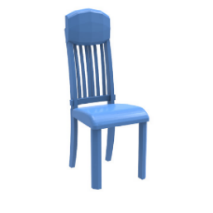 …
…
…
…
novel shapes!
21
[Speaker Notes: Continuous shape blending

Following these main ideas, our solution can generate a large number of continuous blending transformations

This results in interesting [CLICK!]  topology changes and helps users discover  [CLICK!]  novel shapes as seen here

--------------------------------------------------------------------
With the defined correspondences we now generate many sets of blending paths that transform the different parts of one shape to the other

Which is done by changing the ordering of the defined blending operations on each part]
Overview
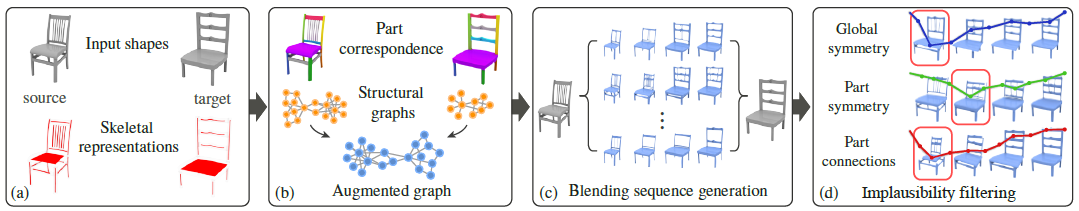 Filter out obviously bad results
Global reflection symmetry
Part group symmetry
Part connectivity
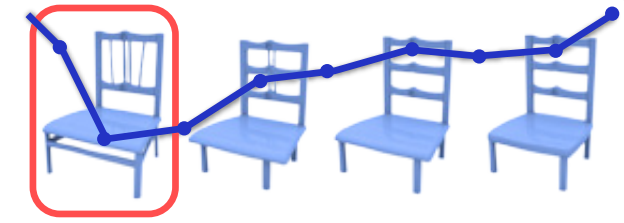 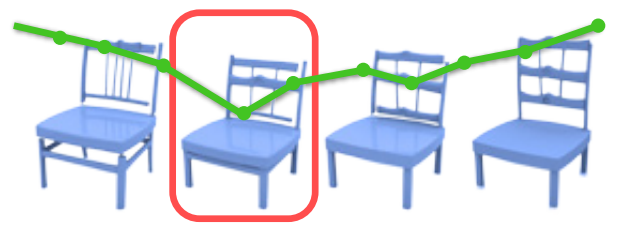 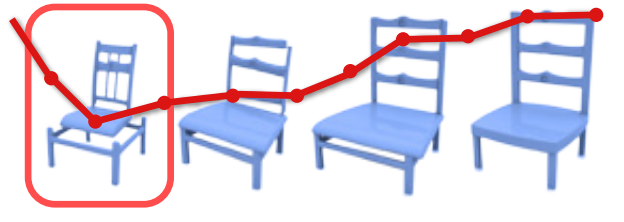 22
[Speaker Notes: the input pairs do not necessarily share the general structure, so it is likely that we produce implausible shapes 

And so we apply a filtering that is based on measuring the extent of preserved global and local relations, including symmetry relations and part contact

This filtering is purely geometrical, it does not guarantee good plausibility nor it is useful to discover interesting new shapes

These things are still limited to human judgment]
Overview
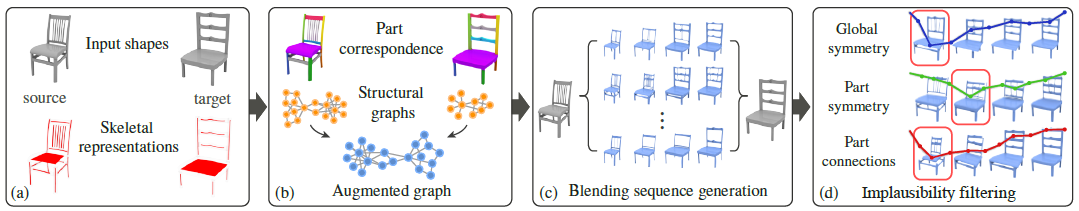 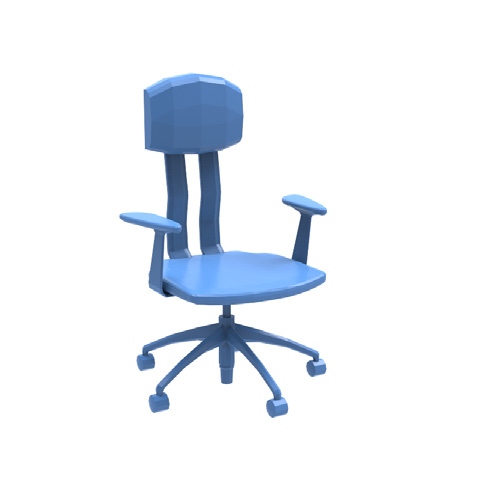 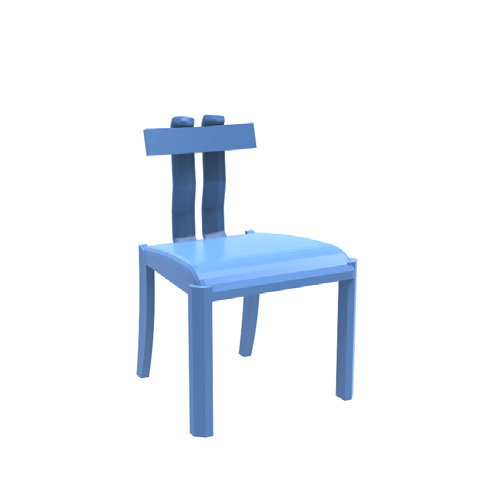 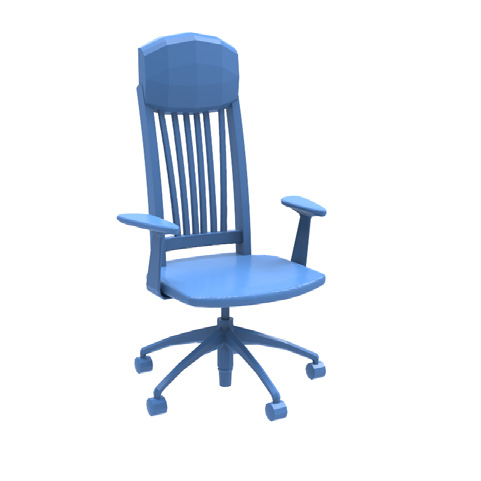 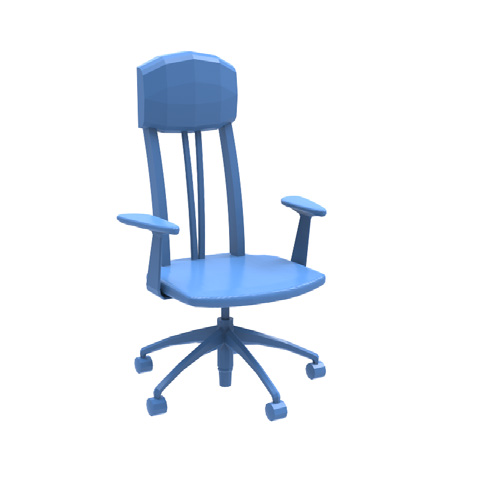 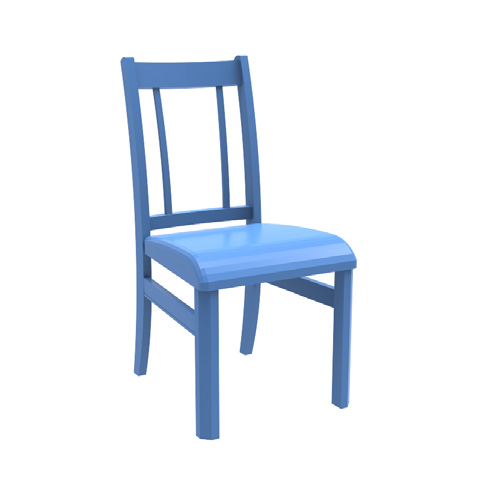 23
[Speaker Notes: The last step is a basic filtering step [CLICK!] that discards clearly implausible results]
Results
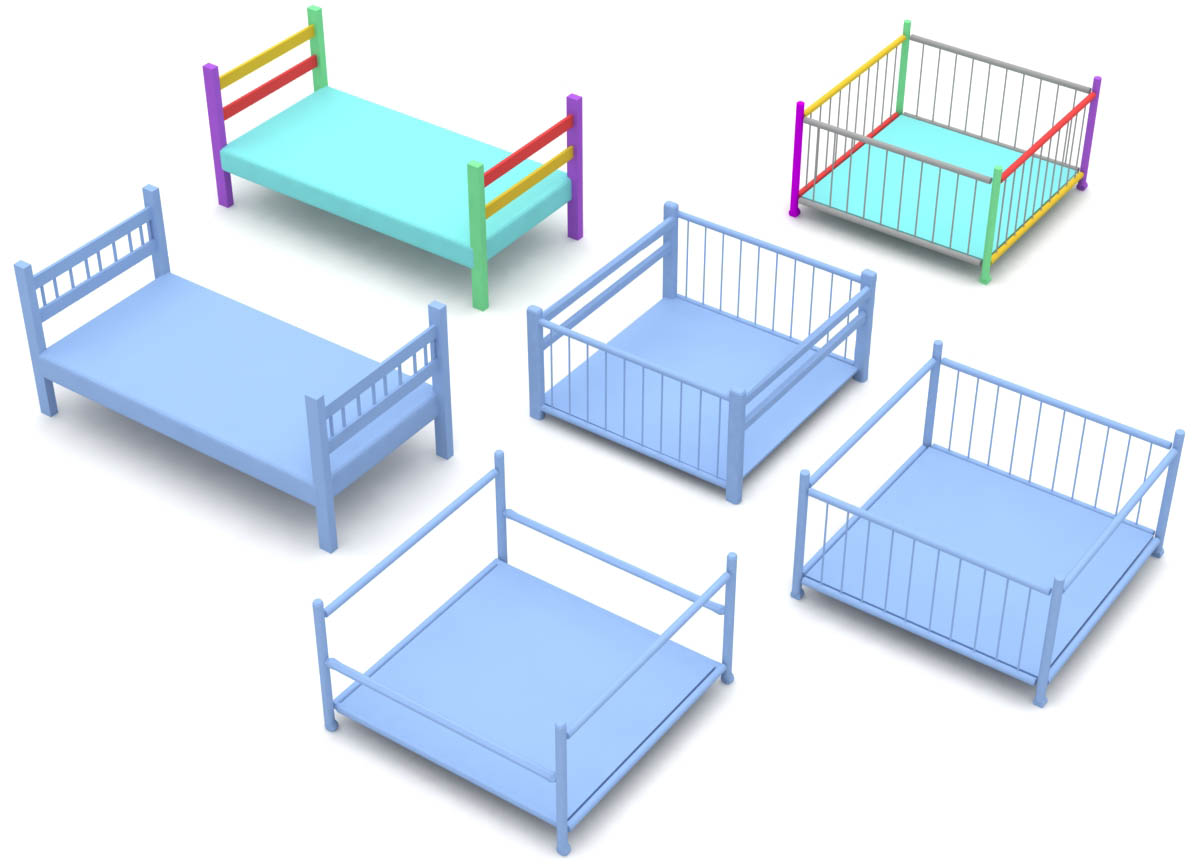 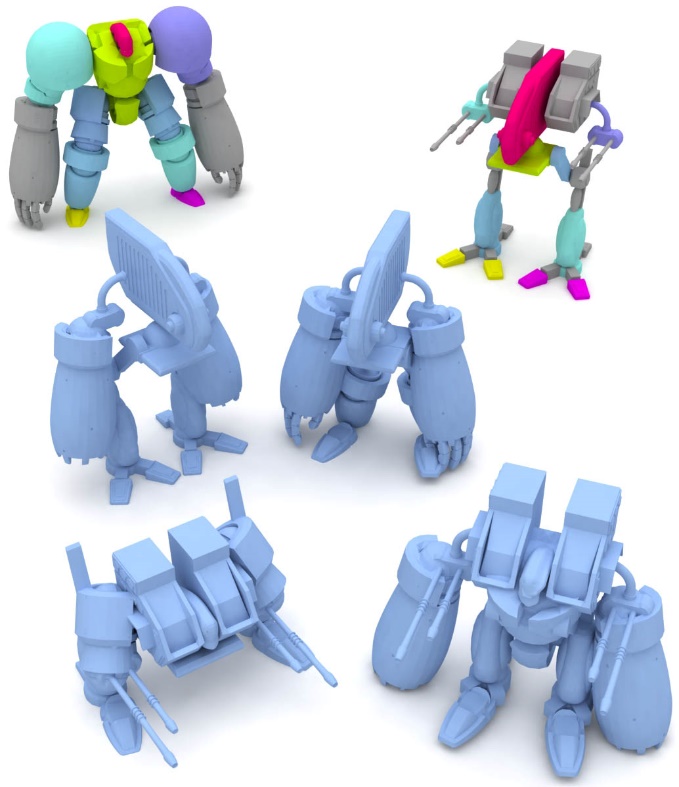 24
[Speaker Notes: We’ve tested our method on a set of 110 man-made objects with rich topological and structural variation

We can see some of the generated in-betweens are similar to ones generated via part replacement, as in some of robot models

While other shapes are simply not possible without the blending of both the geometry and connectivity of the parts as seen in these beds]
Results
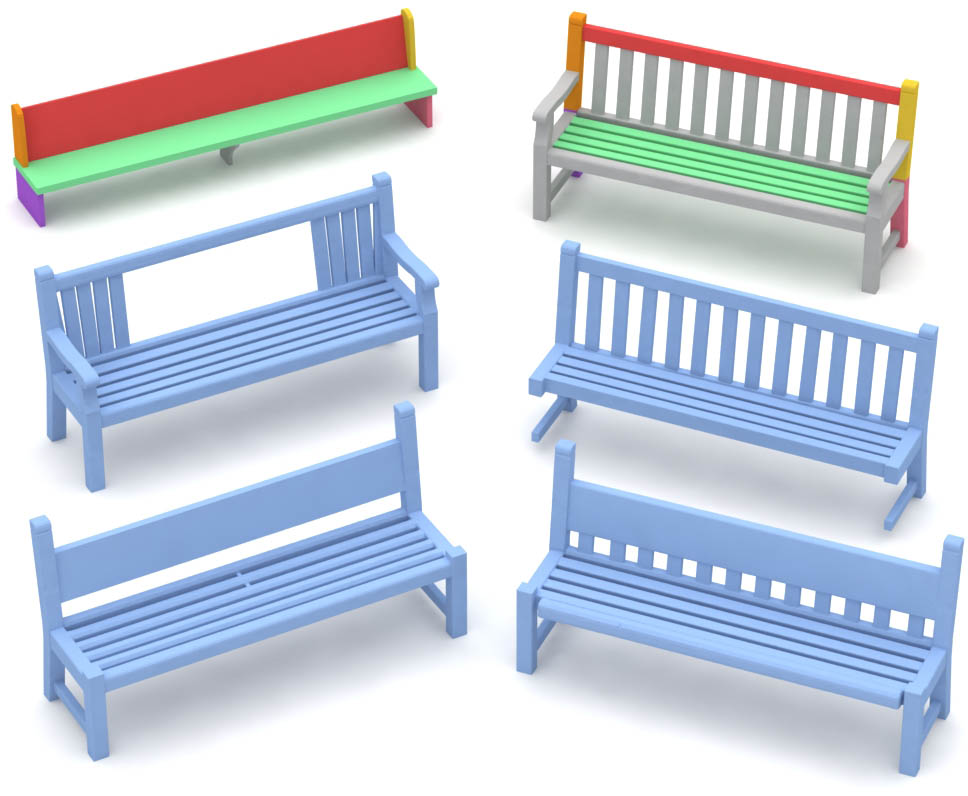 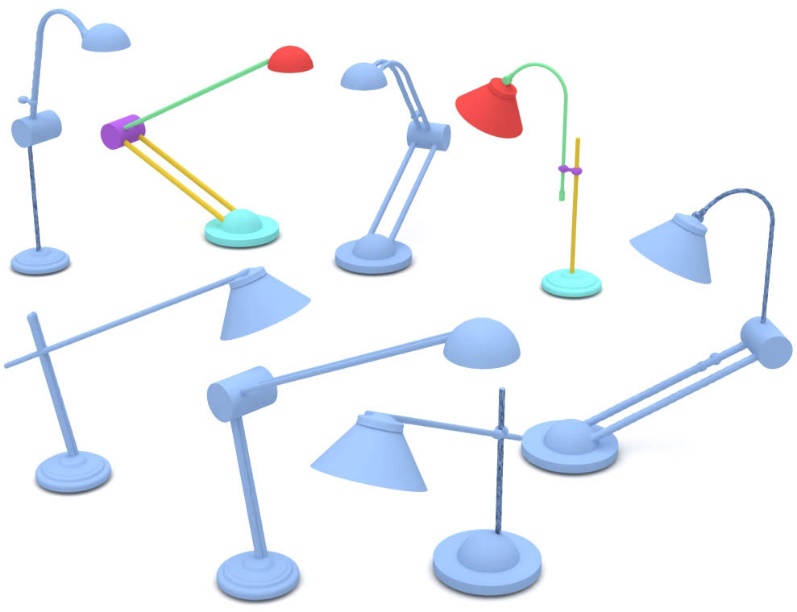 25
[Speaker Notes: Here we see blending of a pair of bench models and desk lamps]
Results
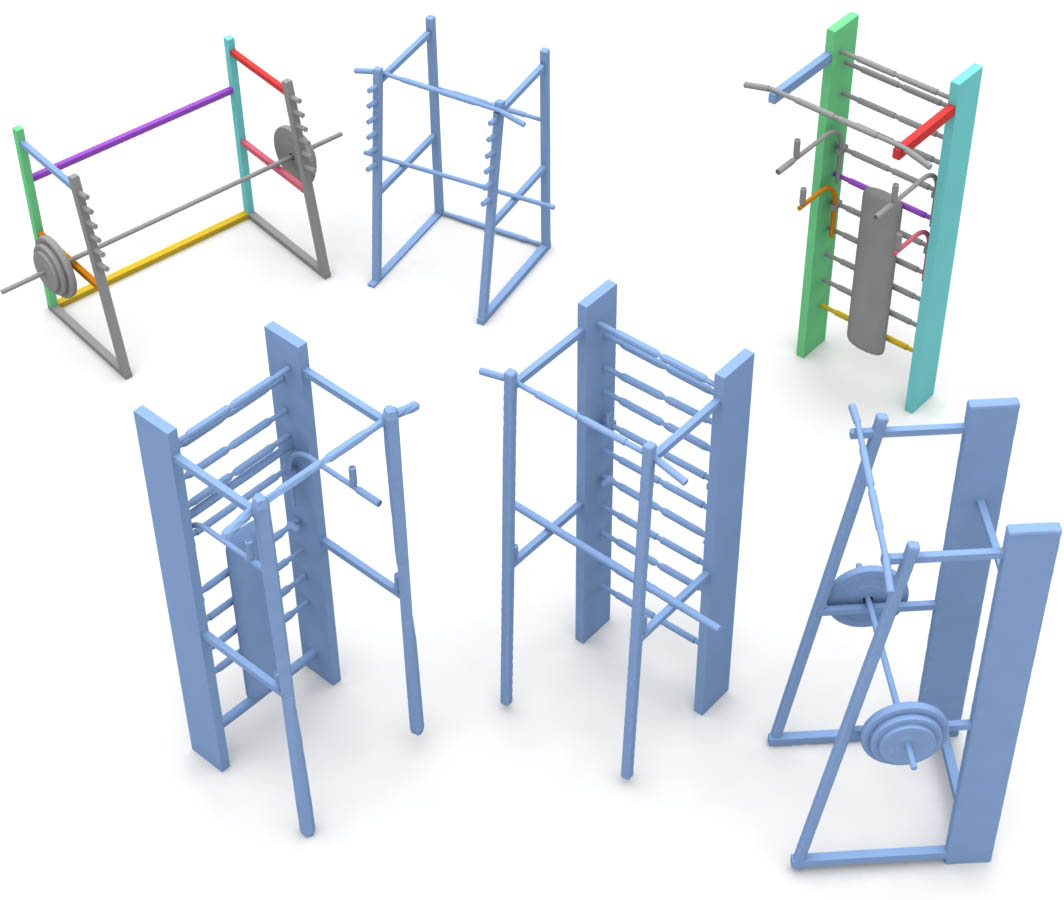 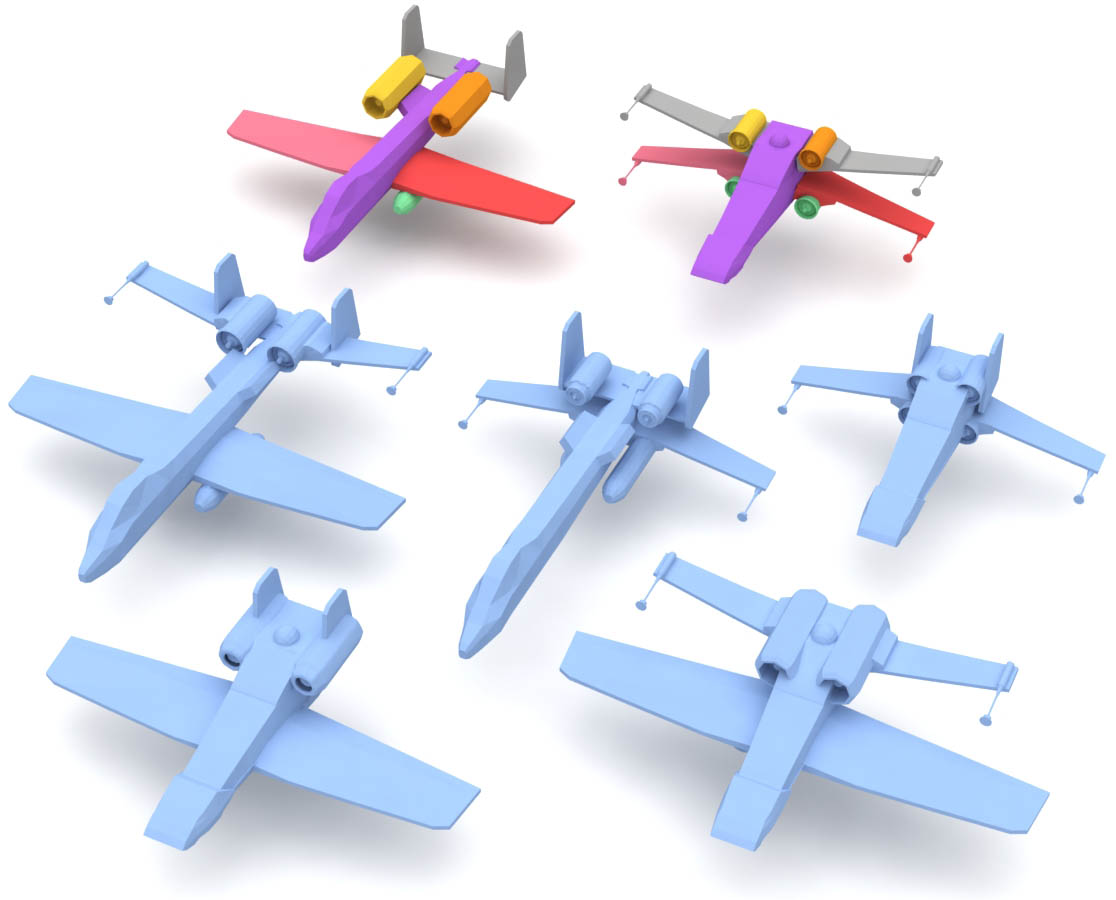 26
[Speaker Notes: Here are models that are not related to chairs!

I’ve had some feedback about how are method might be useful in the kitbashing community]
Results
Structure preservation
Symmetry relations, local and global
Part contacts
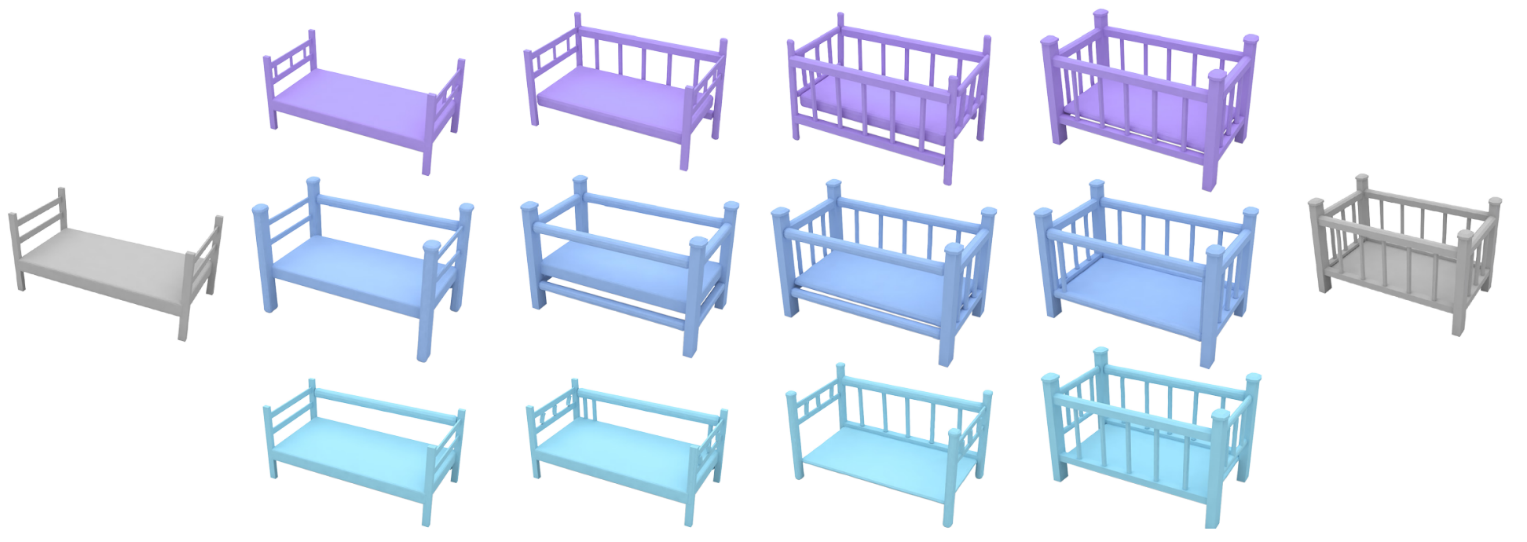 27
[Speaker Notes: Each path executes the blending operations while keeping the original structural relations in mind

These relations include symmetry both local and global, and part contacts

We can see that the side parts of the beds are changing together which preserves global symmetry]
Results
Recursive blending
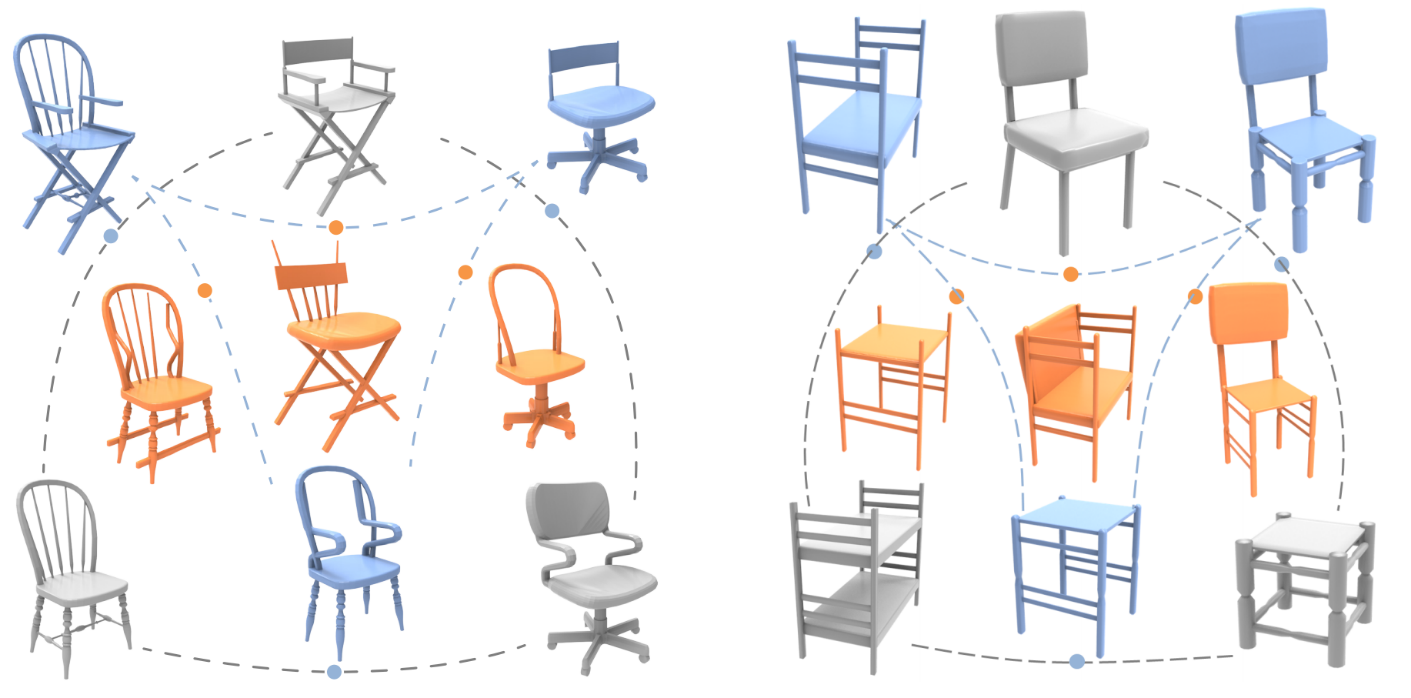 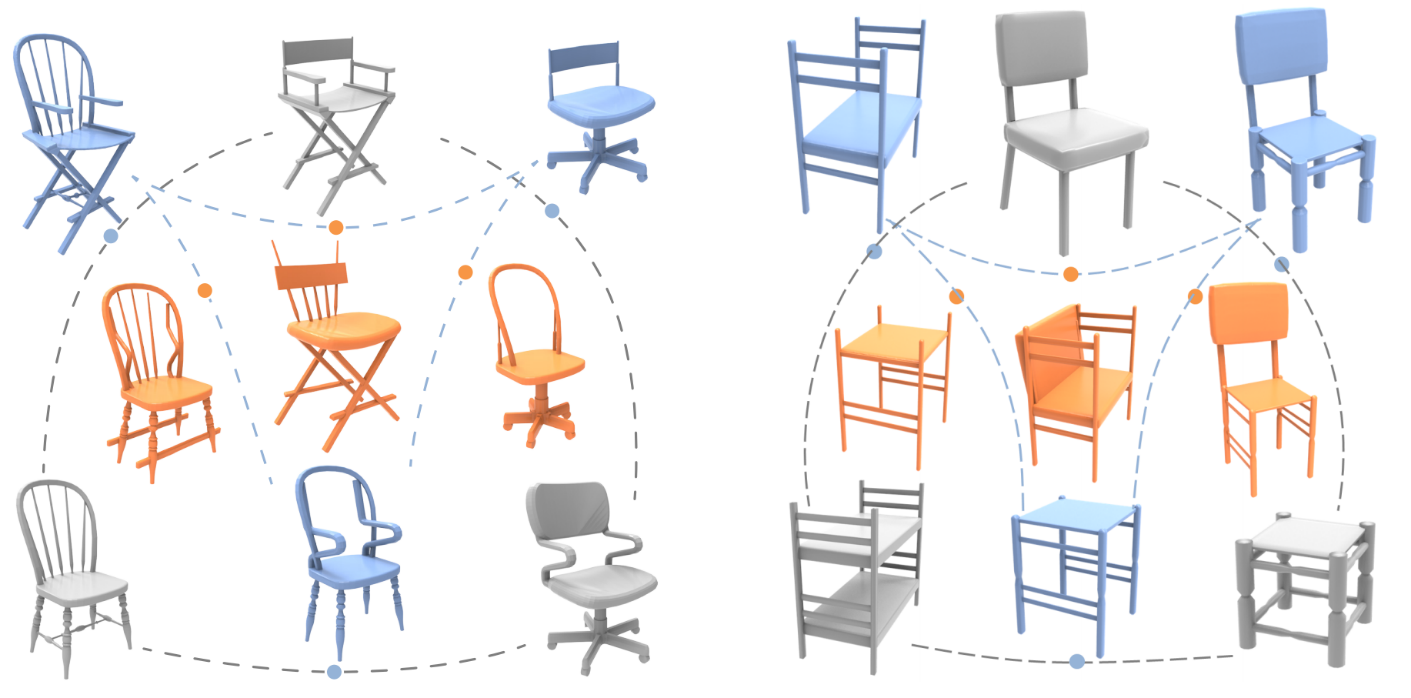 28
[Speaker Notes: [CLICK!] We’ve also tried to apply our shape blending recursively [CLICK!]

One avenue for future work is to try to apply blending across a larger collection of shapes together rather than on shape pairs]
Evaluation
Part replacement  vs.  continuous blending
[this paper]  [set evolution]
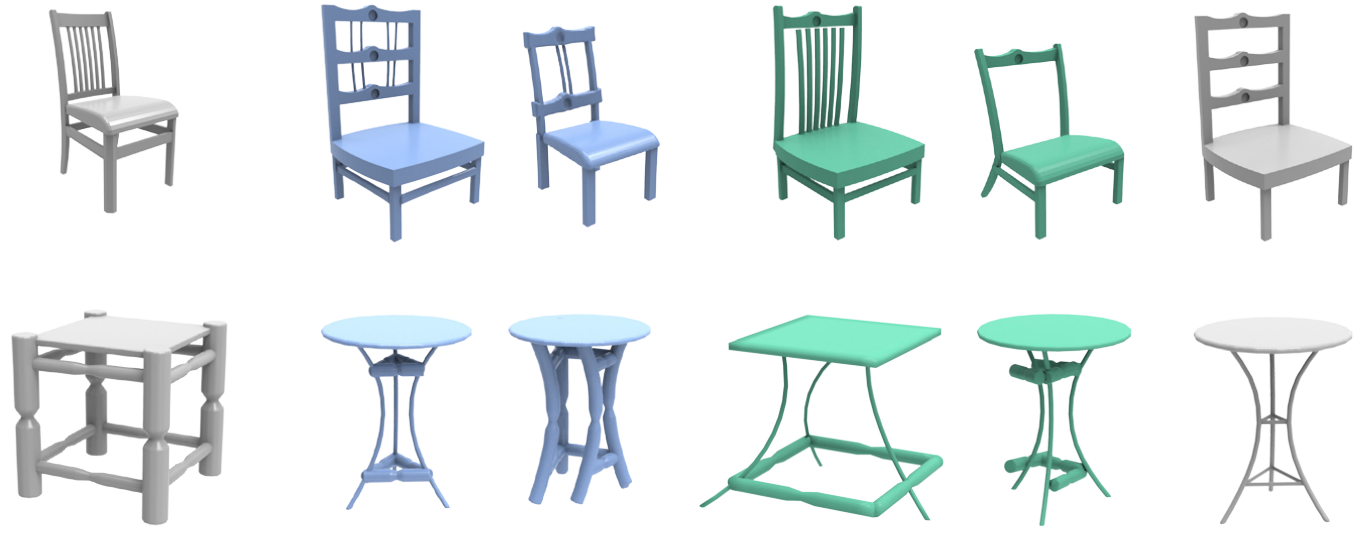 29
[Speaker Notes: [CLICK!] It’s tough to fairly evaluate our approach with existing discrete shape creation by part recombination [CLICK!]

So what we did is try to evaluate the quality and variability of the produced outputs, and here is an example that shows that continuous blending can generate a bit more variable and natural in-betweens]
Evaluation
Volumetric morphing  vs. continuous blending
[this paper]  [volume morphing]
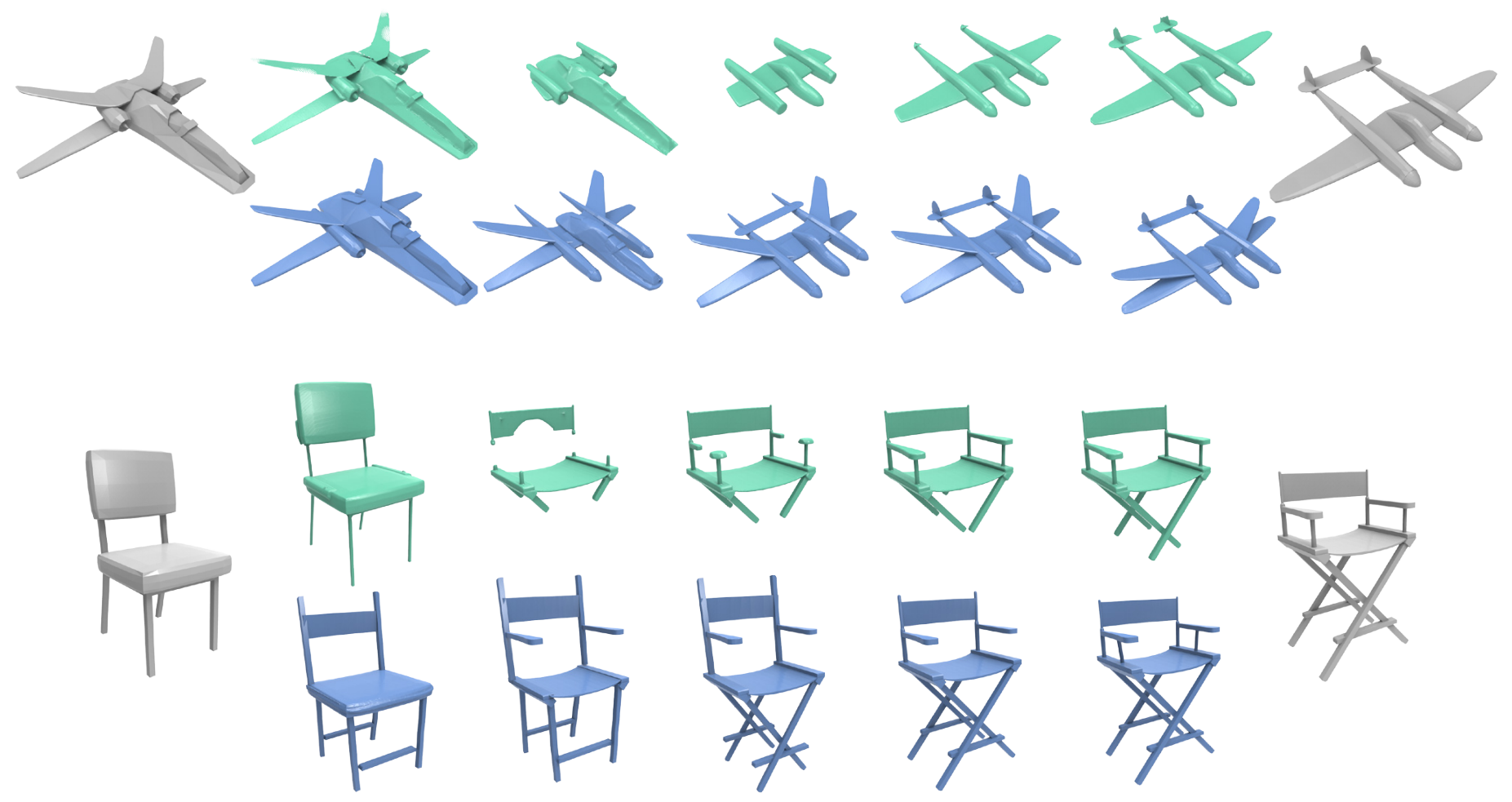 30
[Speaker Notes: And coming back to volumetric approaches, we noted how results can be broken and parts distorted when blending structured objects

We can see how our blending, shown in blue, produces more plausible results]
Evaluation
Volumetric morphing  vs. continuous blending
[this paper]  [volume morphing]
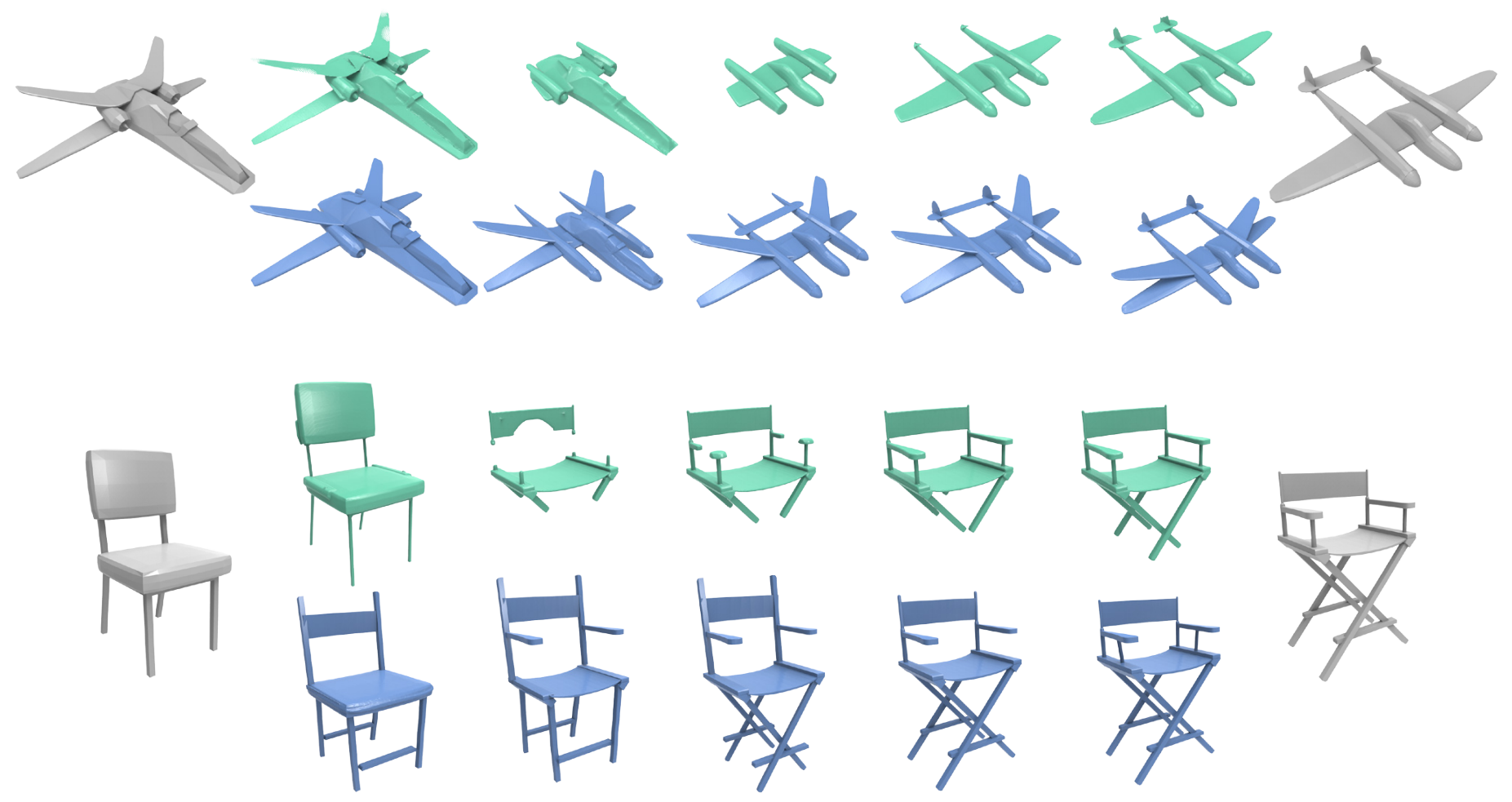 31
[Speaker Notes: Here is another examples..]
Conclusion
3D model creation via continuous shape blending
First to consider topology + geometry with a structure-aware     representation
Developed an intuitive tool to help explore continuous space
32
[Speaker Notes: To conclude,

We have presented a 3D model creation system based on continuous shape blending

First to consider topology and geometry by utilizing a structure-aware representation

To better help users explore the space of possible in-betweens, we’ve developed an intuitive tool that efficiently generates these continuous blending path]
Conclusion
3D model creation via continuous shape blending
First to consider topology + geometry with a structure-aware     representation
Developed an intuitive tool to help explore continuous space


Previous – Rigid transformation of parts 
Current – Interpolation of  geometry  +  structure  +  part connectivity
33
[Speaker Notes: To summarize our work,

While previous works only apply rigid transformations in part composition
We’ve shown that interpolation of ‘geometry’, ‘structure’, and ‘part connectivity’ generates much more variability!]